Математика – 2. разред
ЗАМЈЕНА МЈЕСТА САБИРАКА
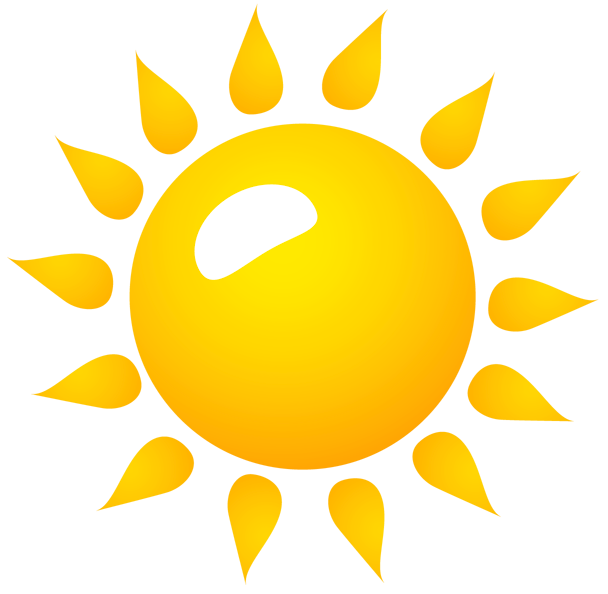 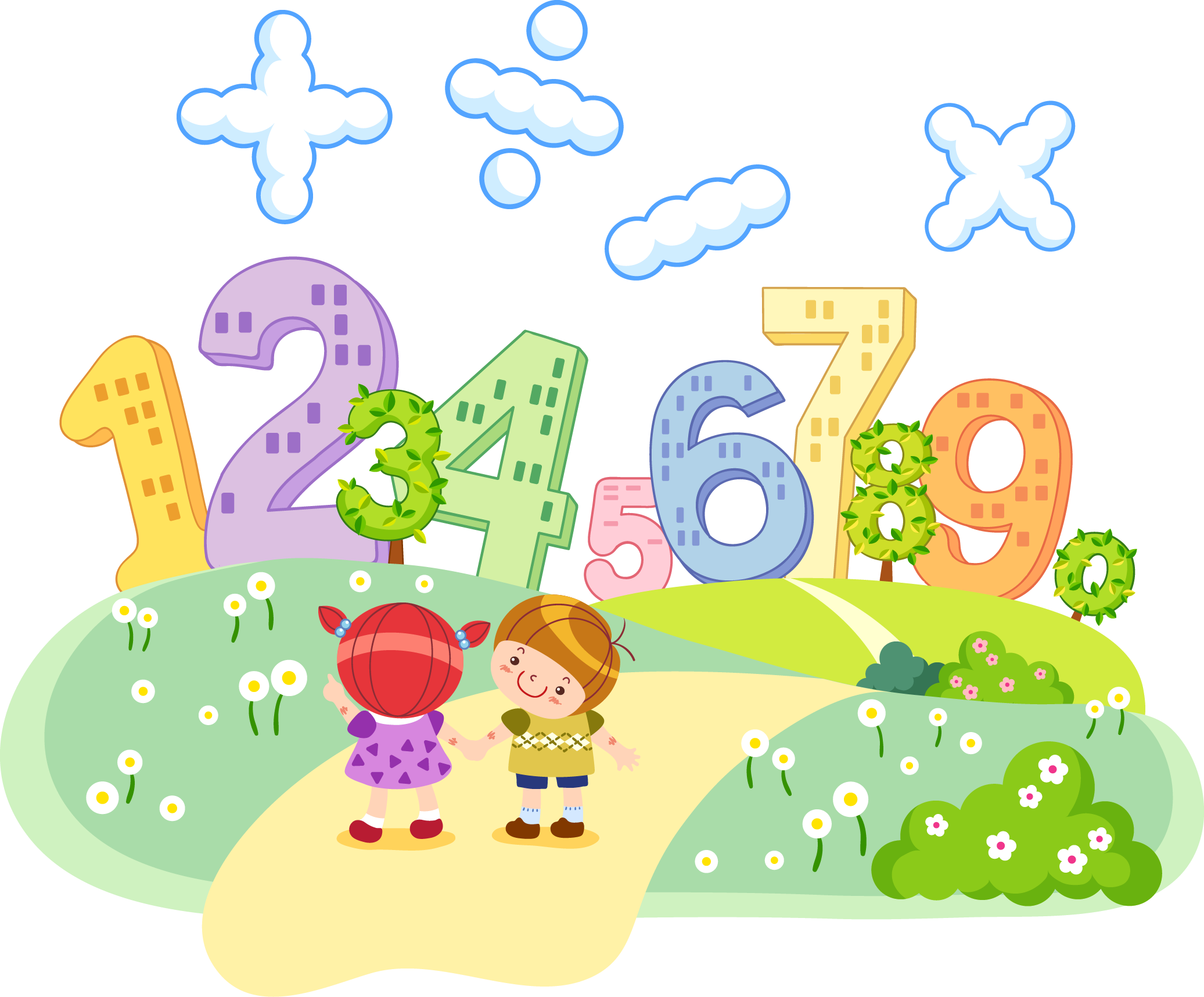 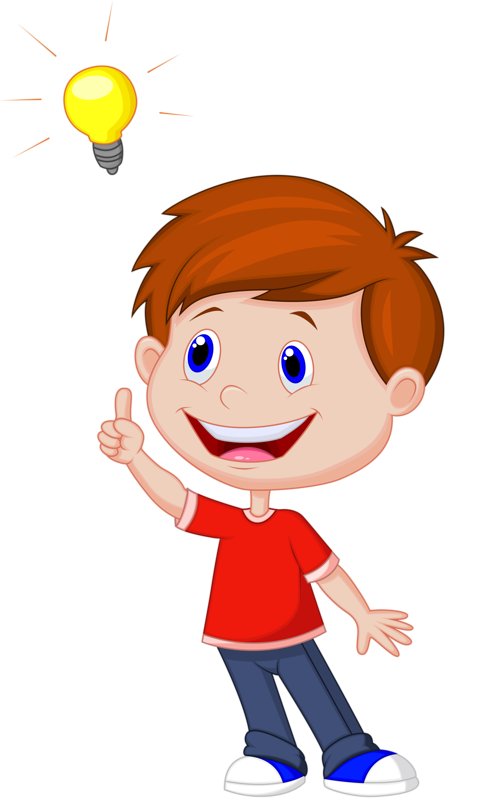 Поновимо:
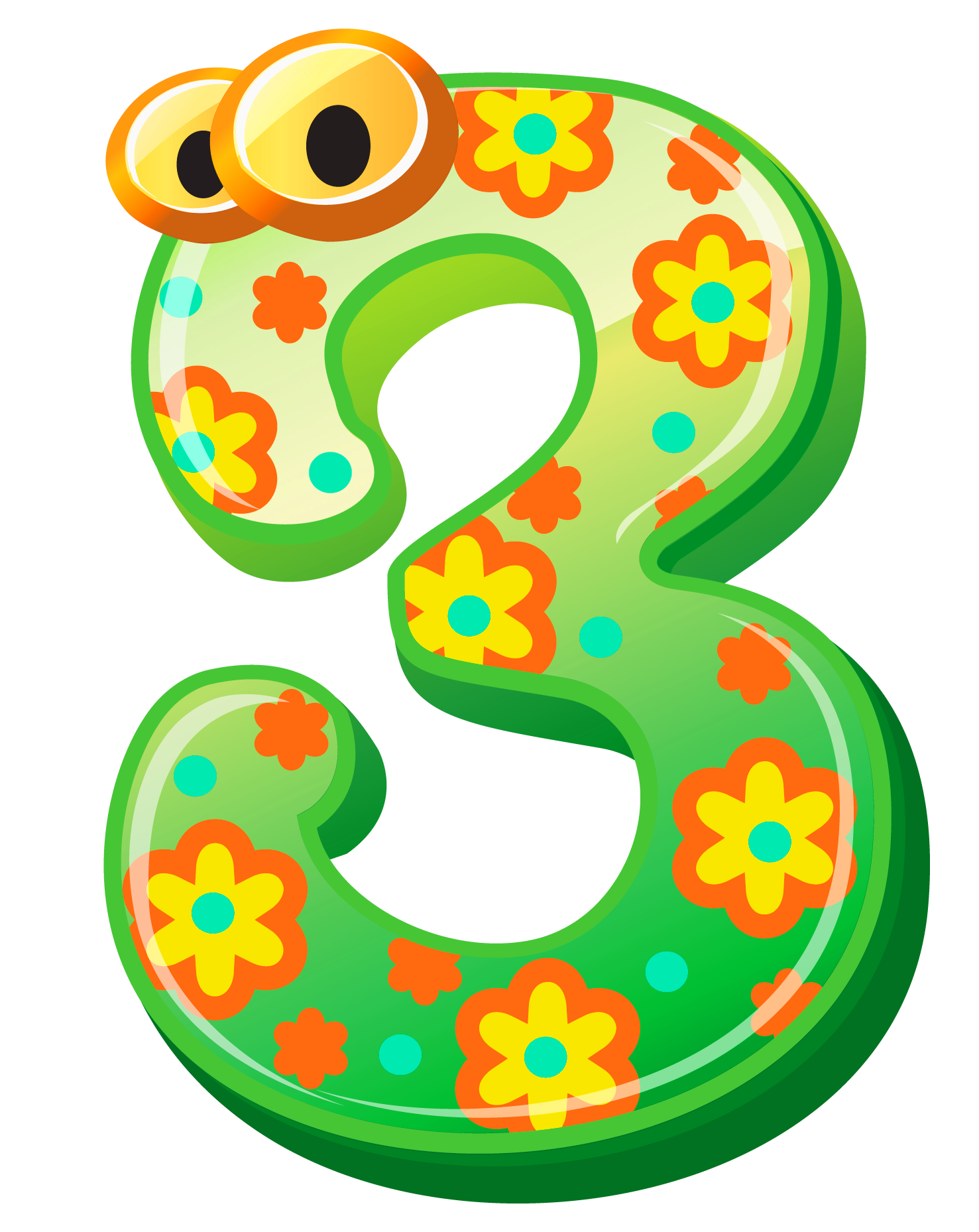 3 + 2 = 5
- Број 3 је први сабирак.
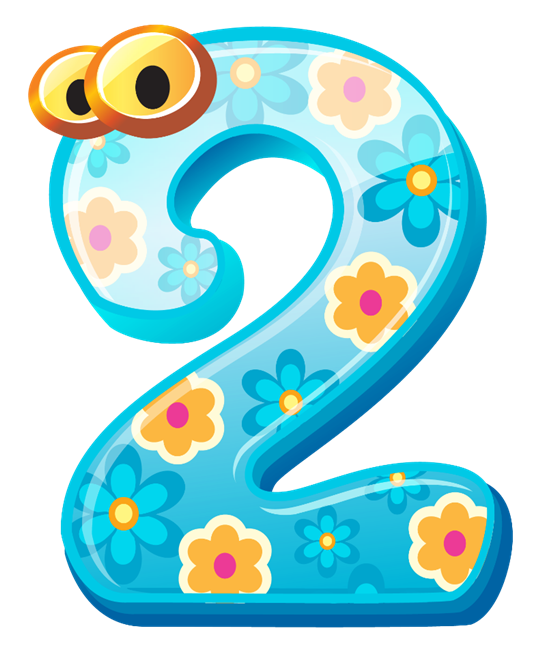 - Број 2 је други сабирак.
- Број 5 је збир бројева 3 и 2.
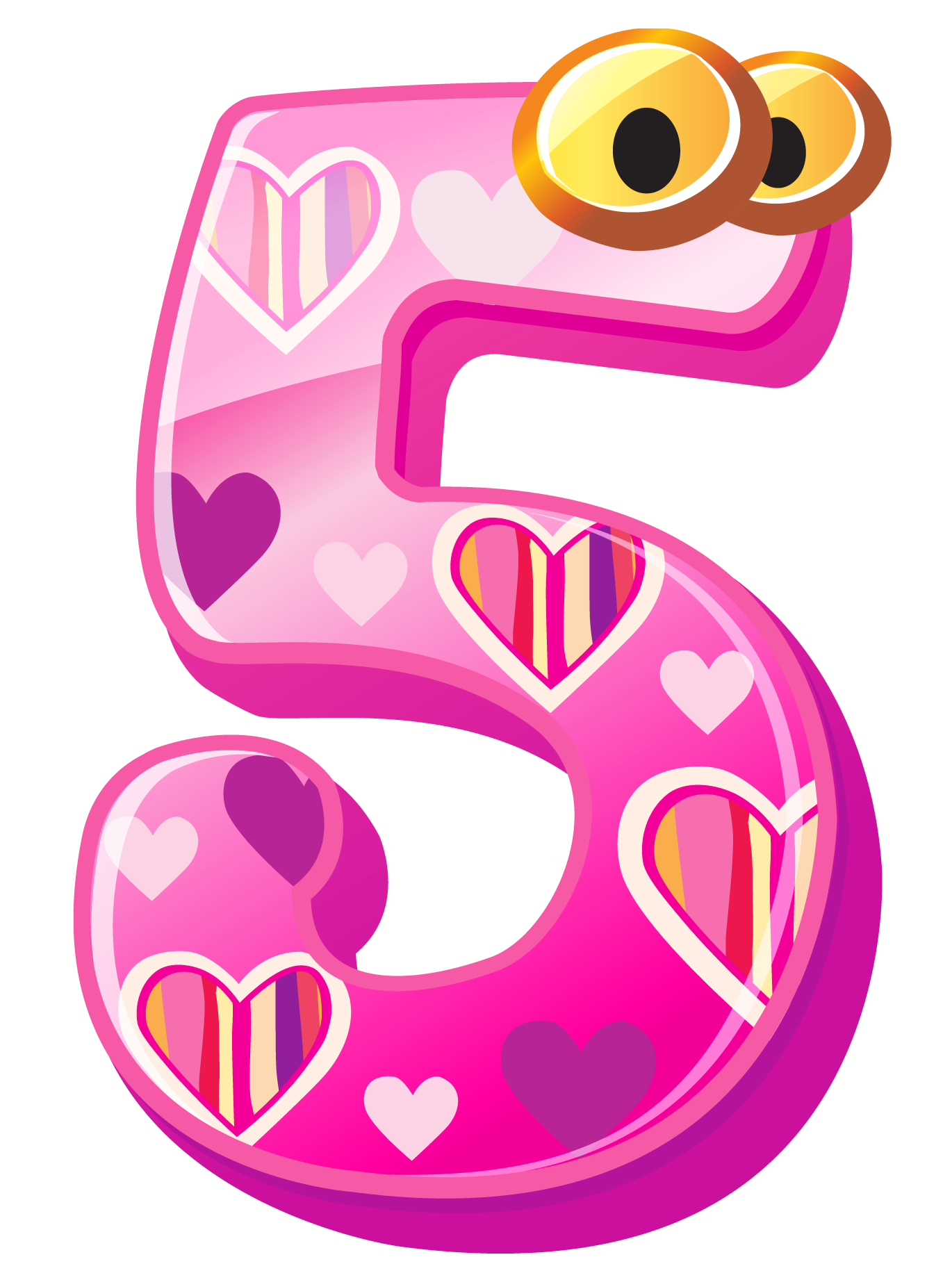 Замјена мјеста сабирака
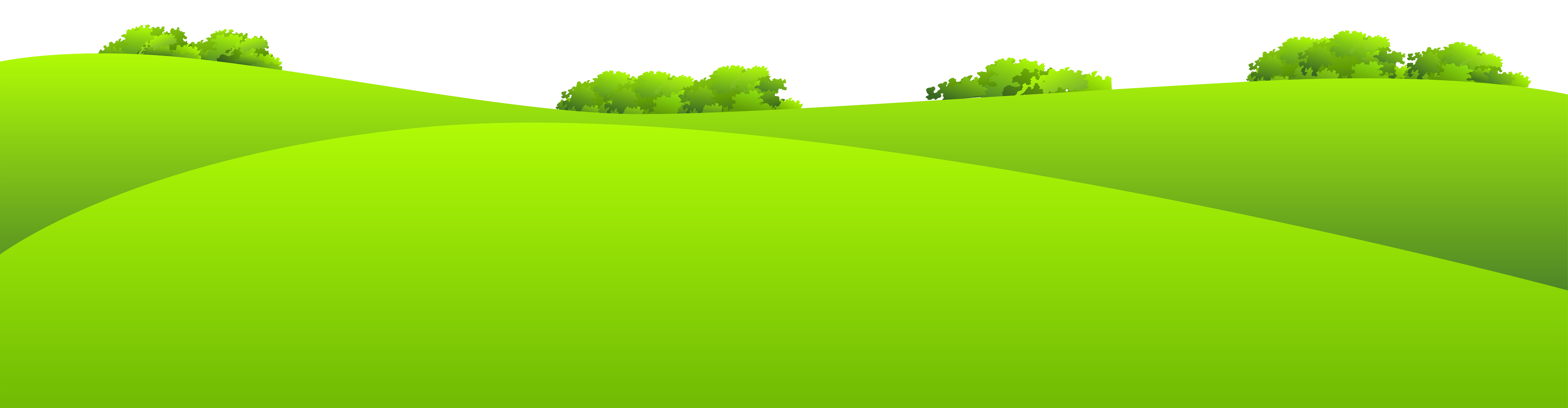 Примјер: На једној ливади је било 3 црвена и 4 плава лептира. На другој ливади је било 4 црвена и 3 плава лептира. Колико је лептирова било на свакој ливади?
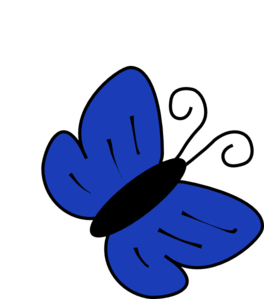 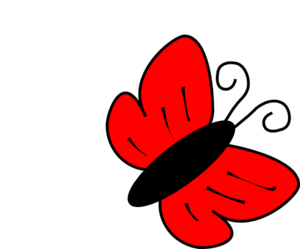 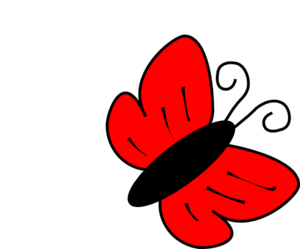 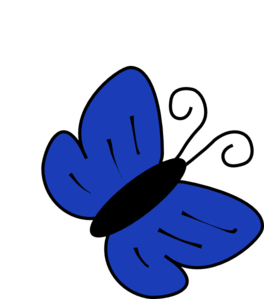 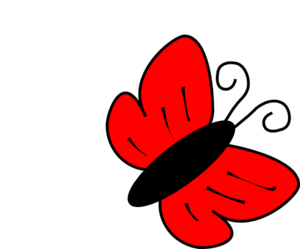 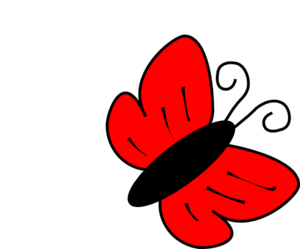 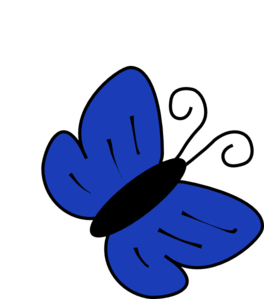 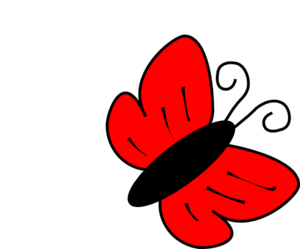 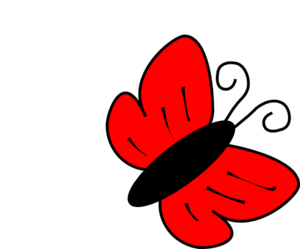 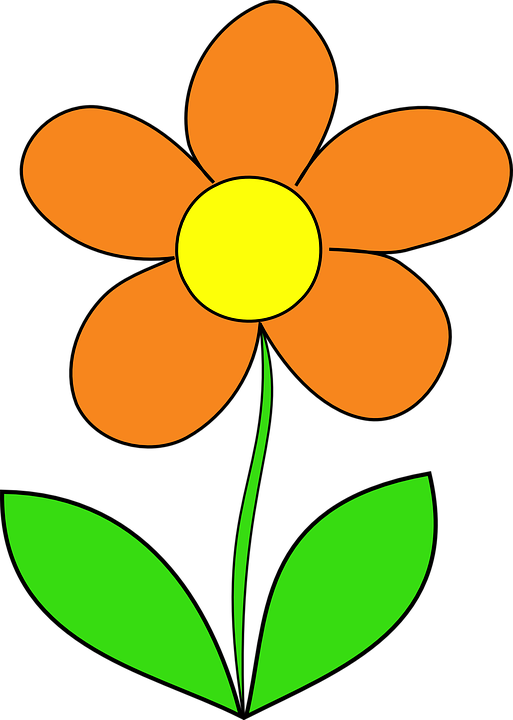 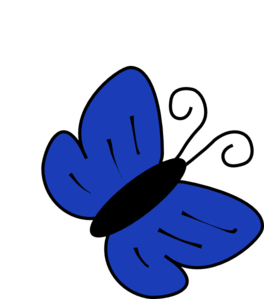 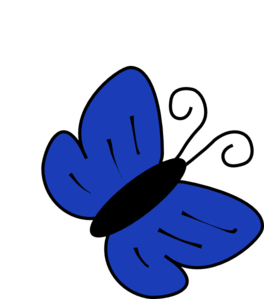 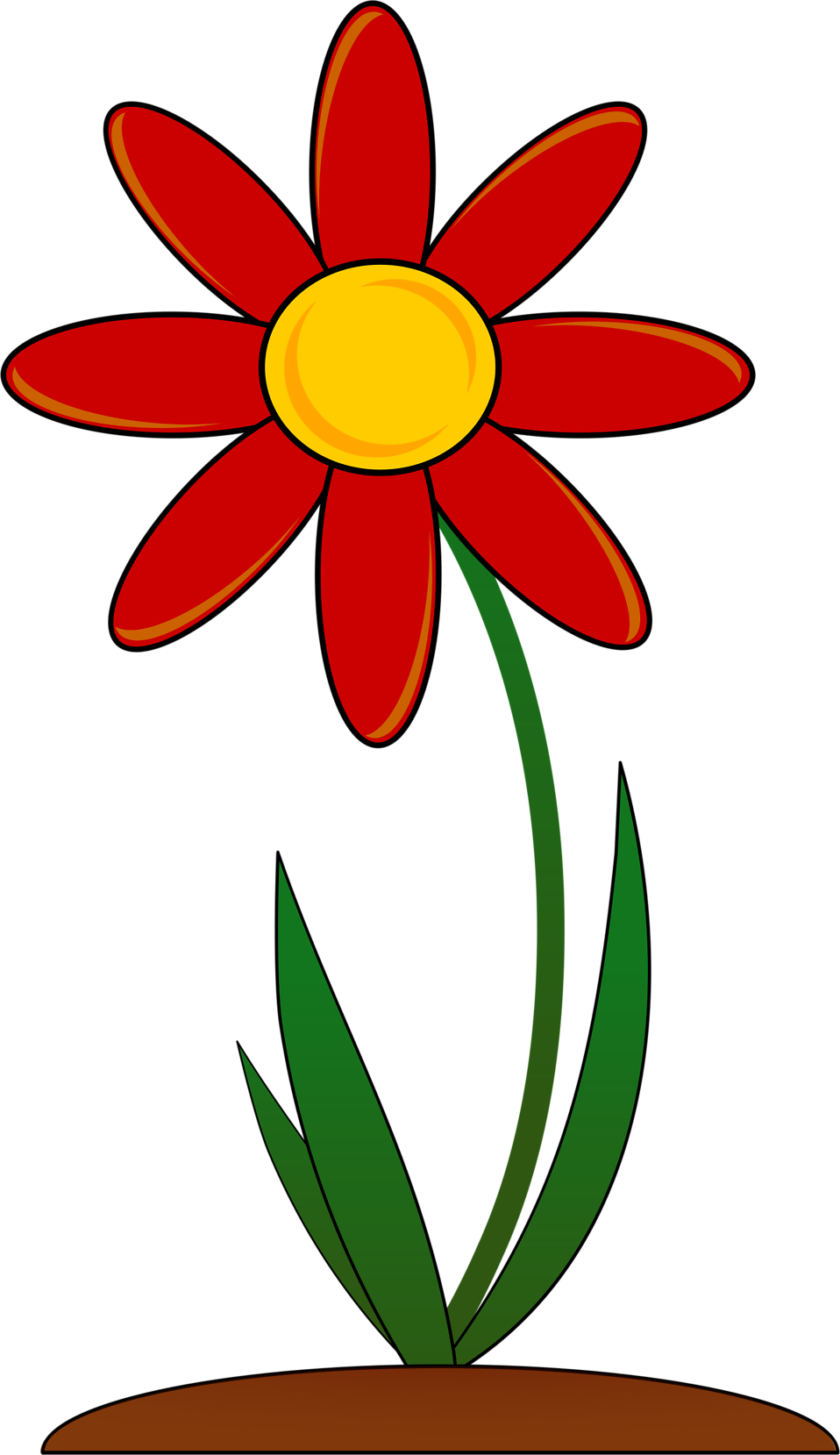 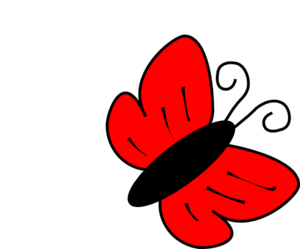 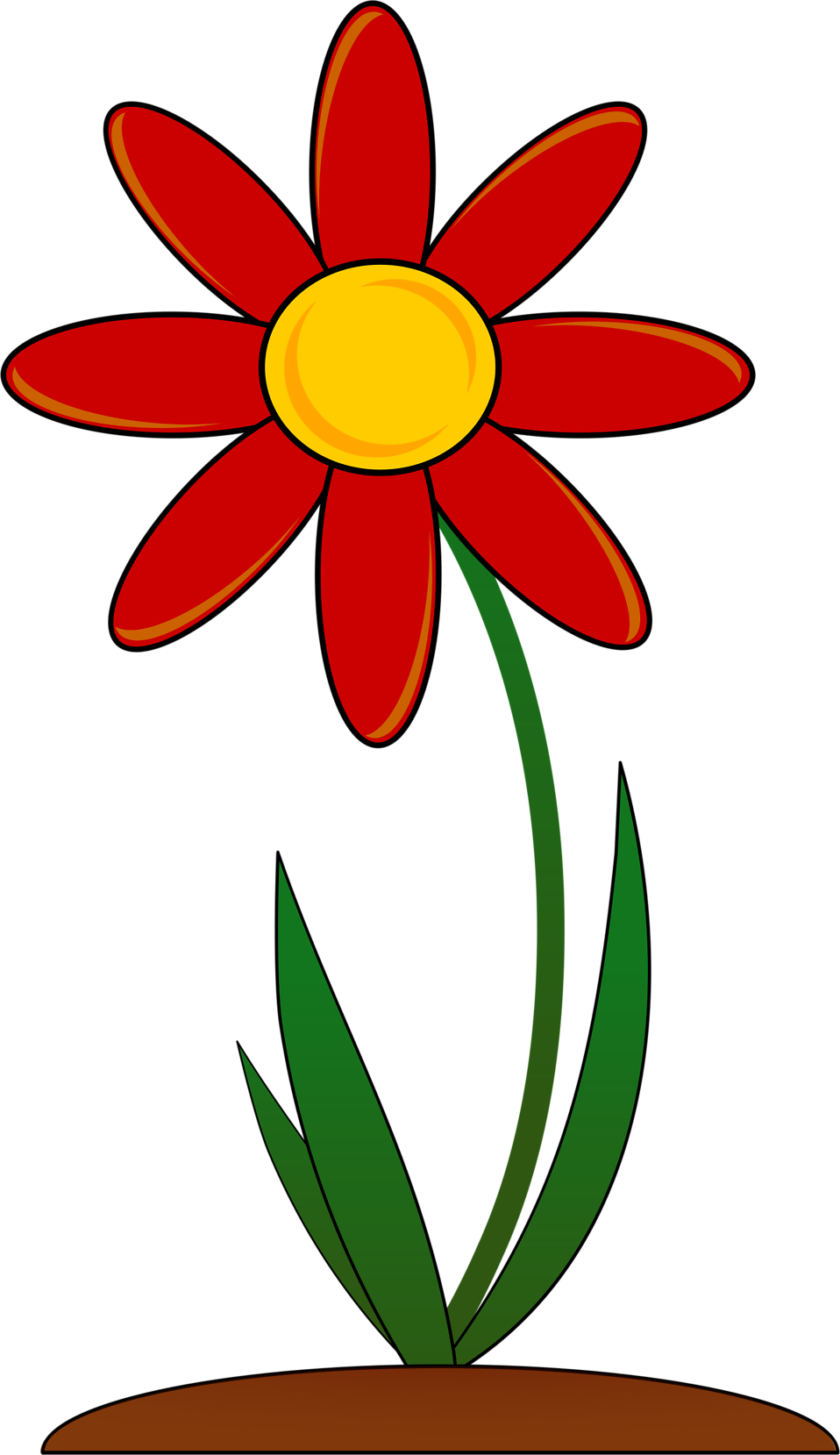 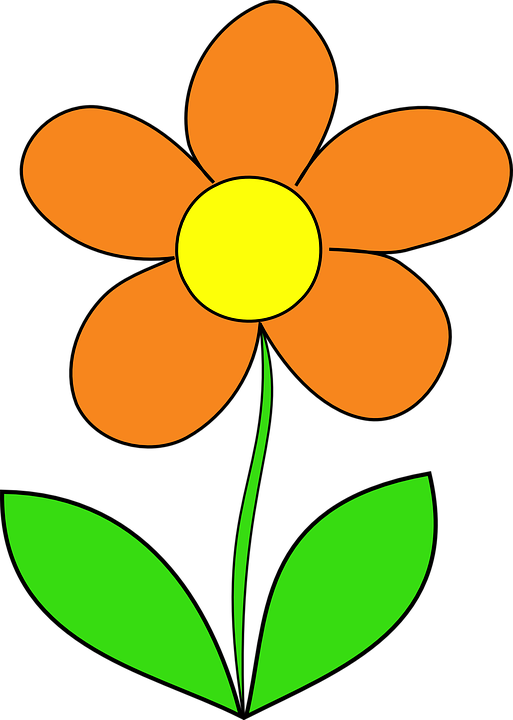 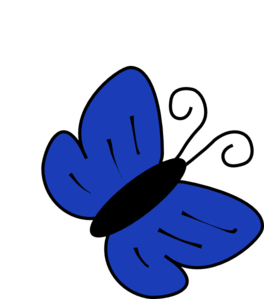 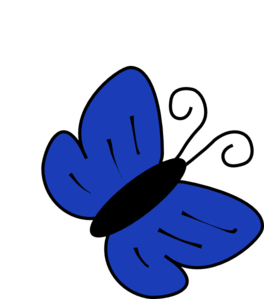 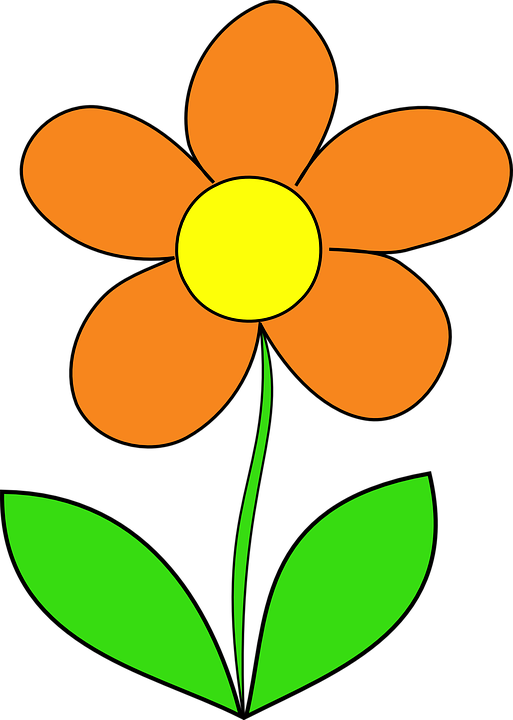 Рачунамо:
Прва ливада: 3 + 4 = 7
Друга ливада: 4 + 3 = 7
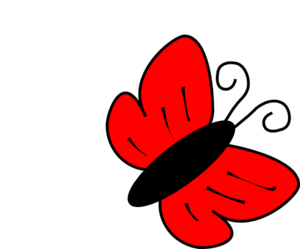 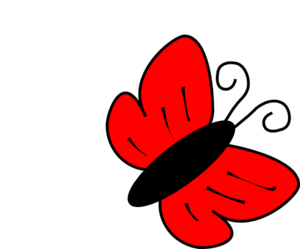 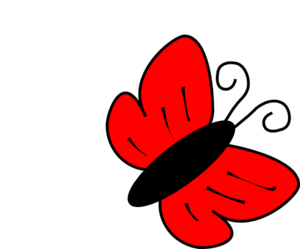 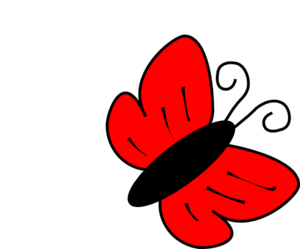 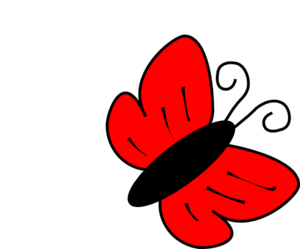 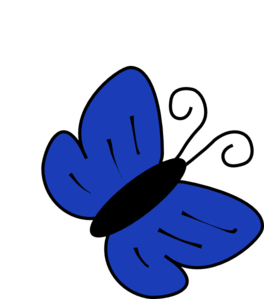 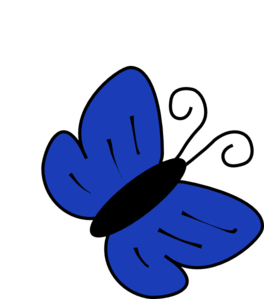 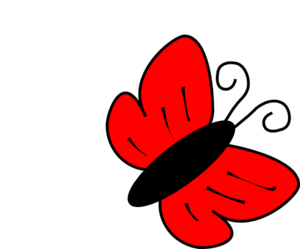 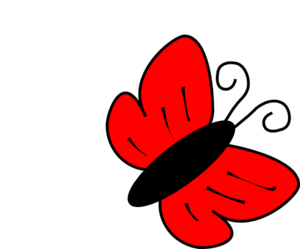 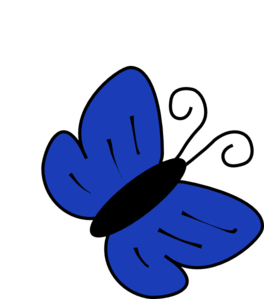 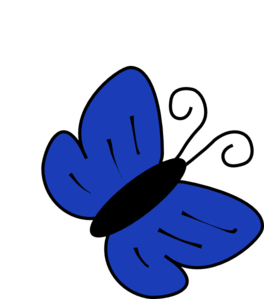 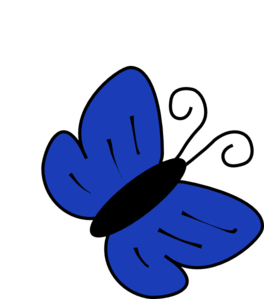 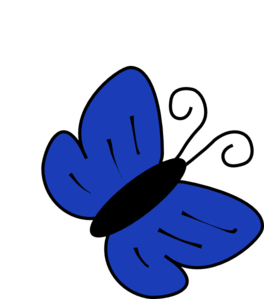 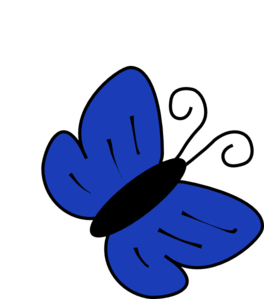 3 + 4      =      4 + 3
Када сабирцима замијенимо мјеста, збир остаје исти.
Вјежбамо:
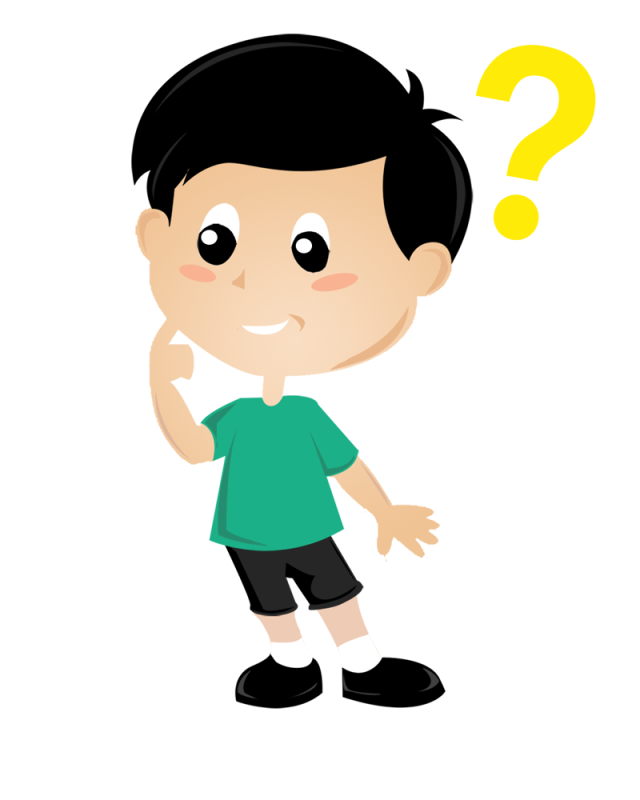 1.  Замијени мјеста сабирцима и израчунај.
7
5 + 2 = ____       или      2 + 5 = ____
7
6 + 4 = ____       или      ____ + ____ = ____
10
6
10
4
У празно поље упиши одговарајући број.
2
1
8
3
6 + 2 = ____ + 6        3 + 5 = 5 + ____          ____ + 8 = ____ + 1
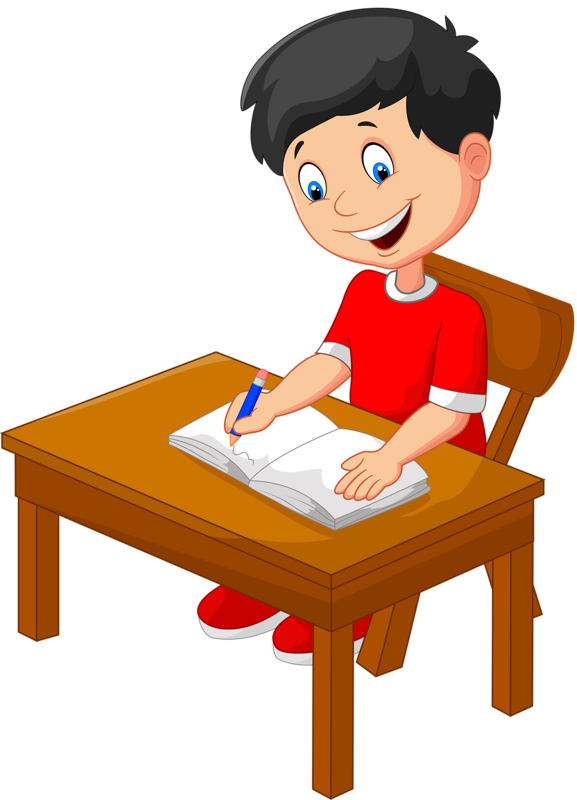 ЗАДАЦИ ЗА САМОСТАЛАН РАД:
Задатак број 3 на страни 64.
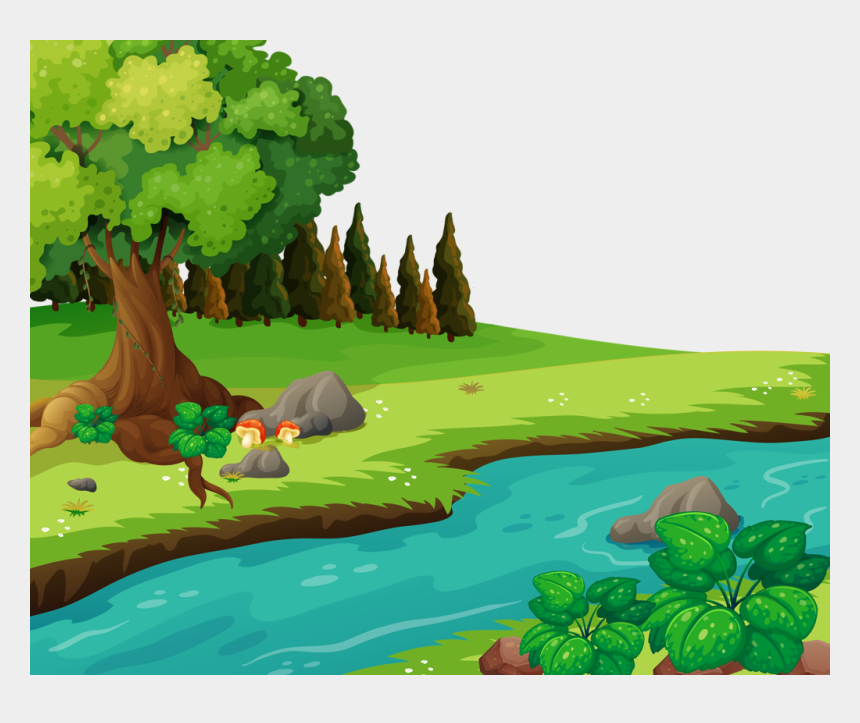 Српски језик – 2. разред
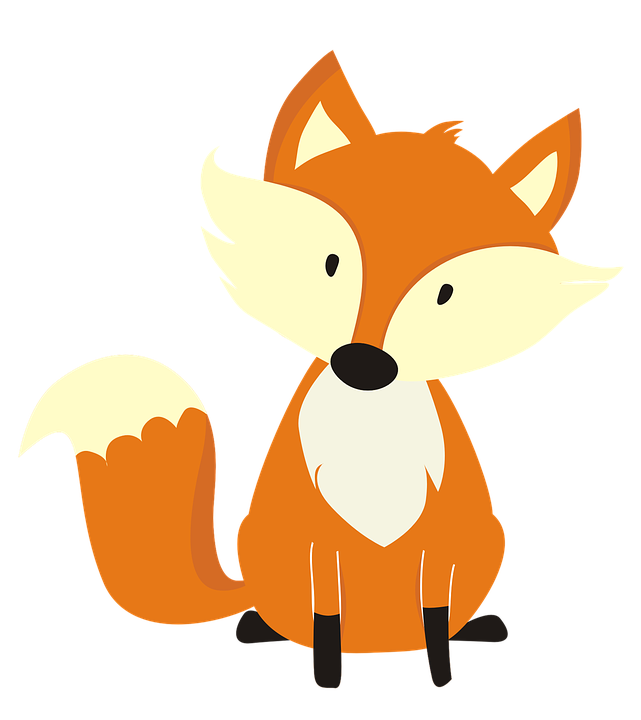 Ја сам дјецо шумска кума,
хитрих ногу, бистра ума.
Кабаница моја риђа,
свакоме се ловцу свиђа.
Хитра и лака, чува је шума свака, него испод гране, чека је мало лане.
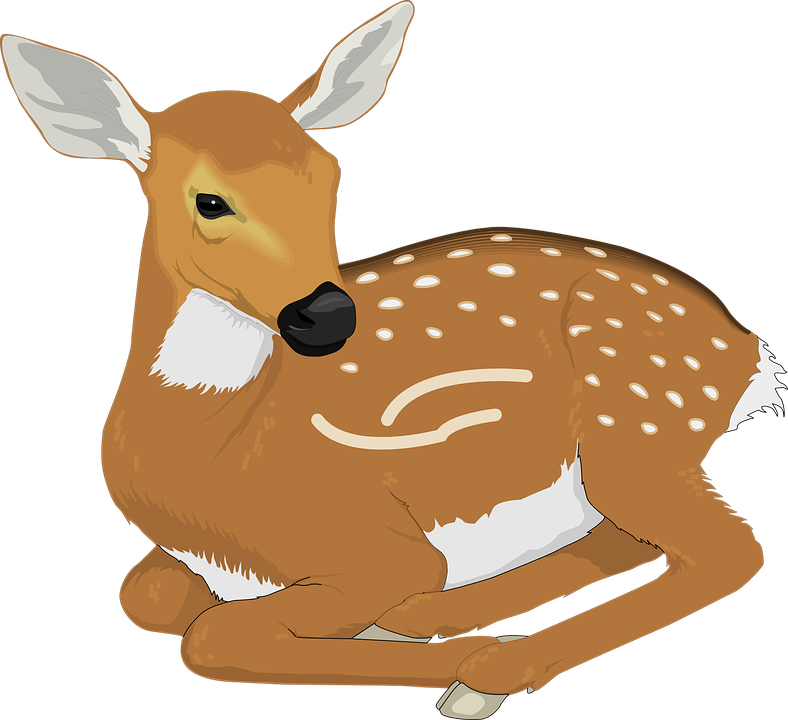 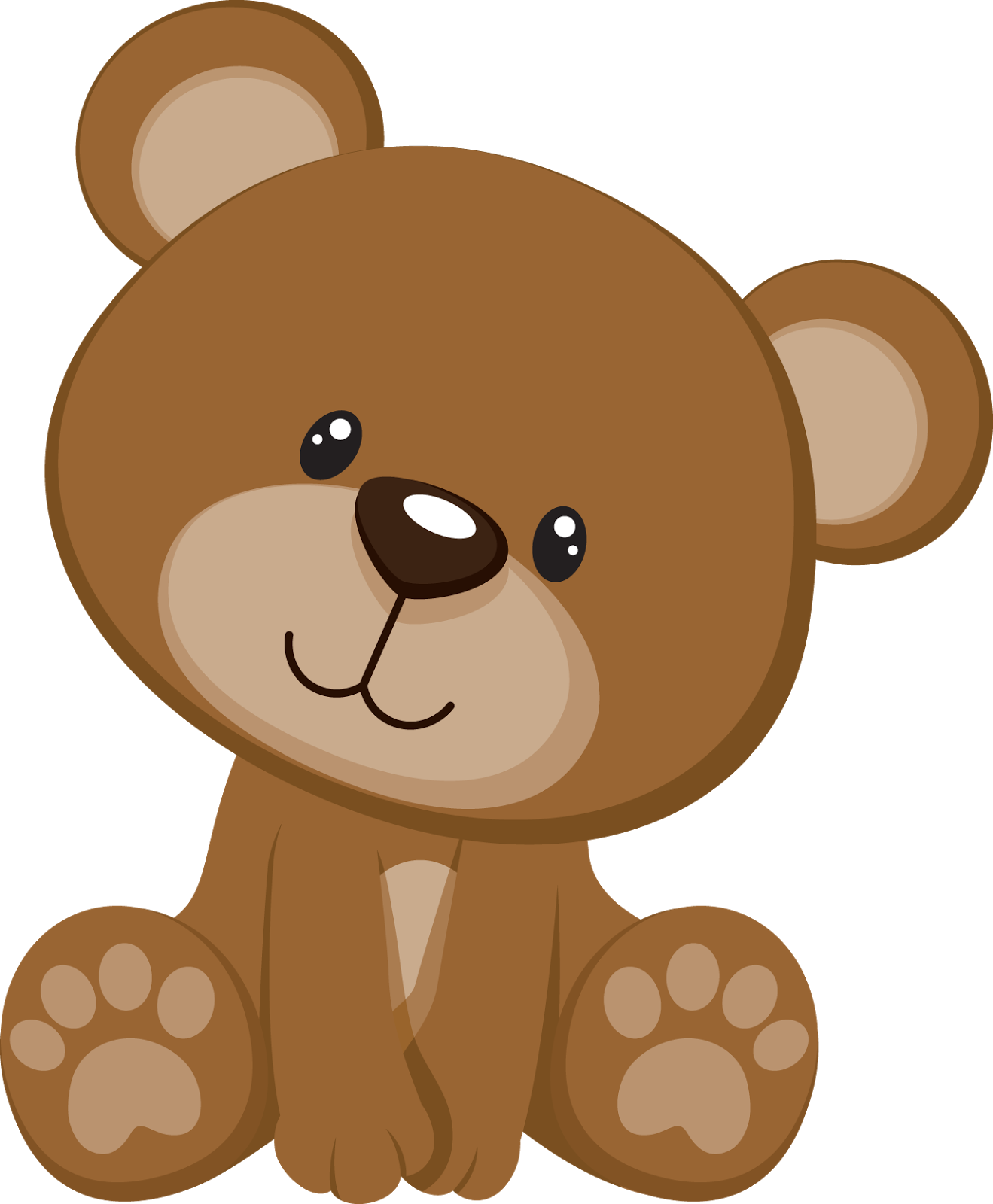 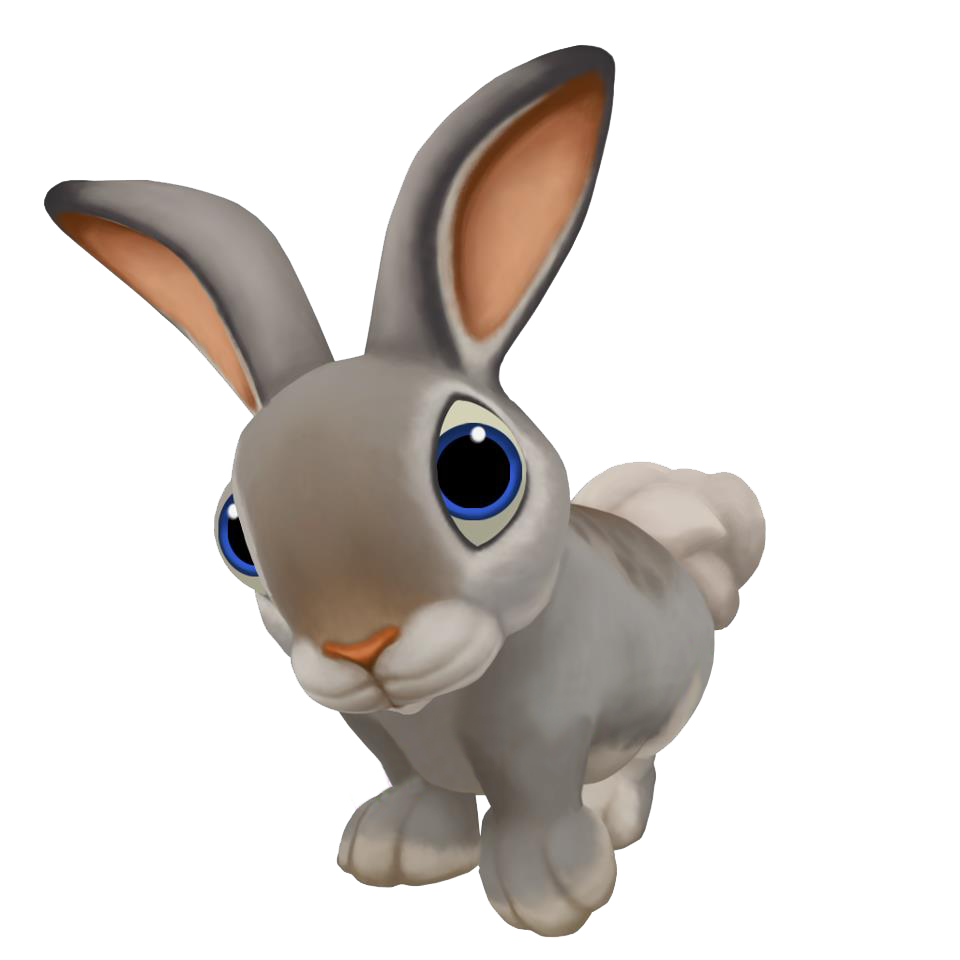 У великој шуми мрка се звијер скрива, када дође зима, у пећини снива.
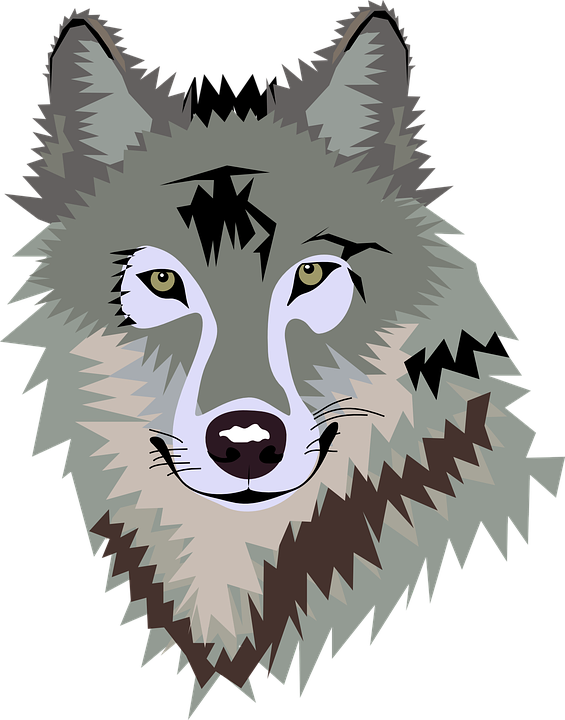 Он у шуми живи, 
много купус воли, 
дуге уши има и 
ловца се боји?
Кад шумом он завија,
испред њега све се скрива!
Три ловца
Српска народна приповијетка
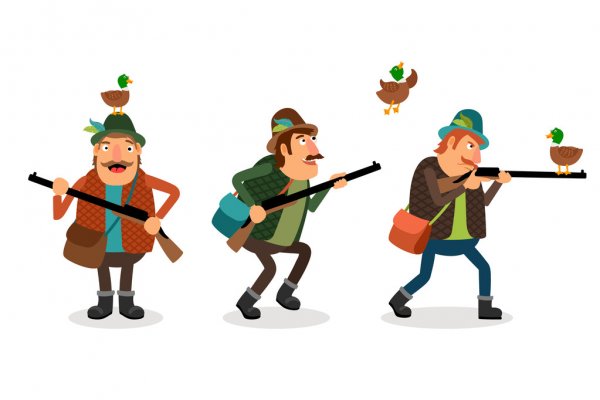 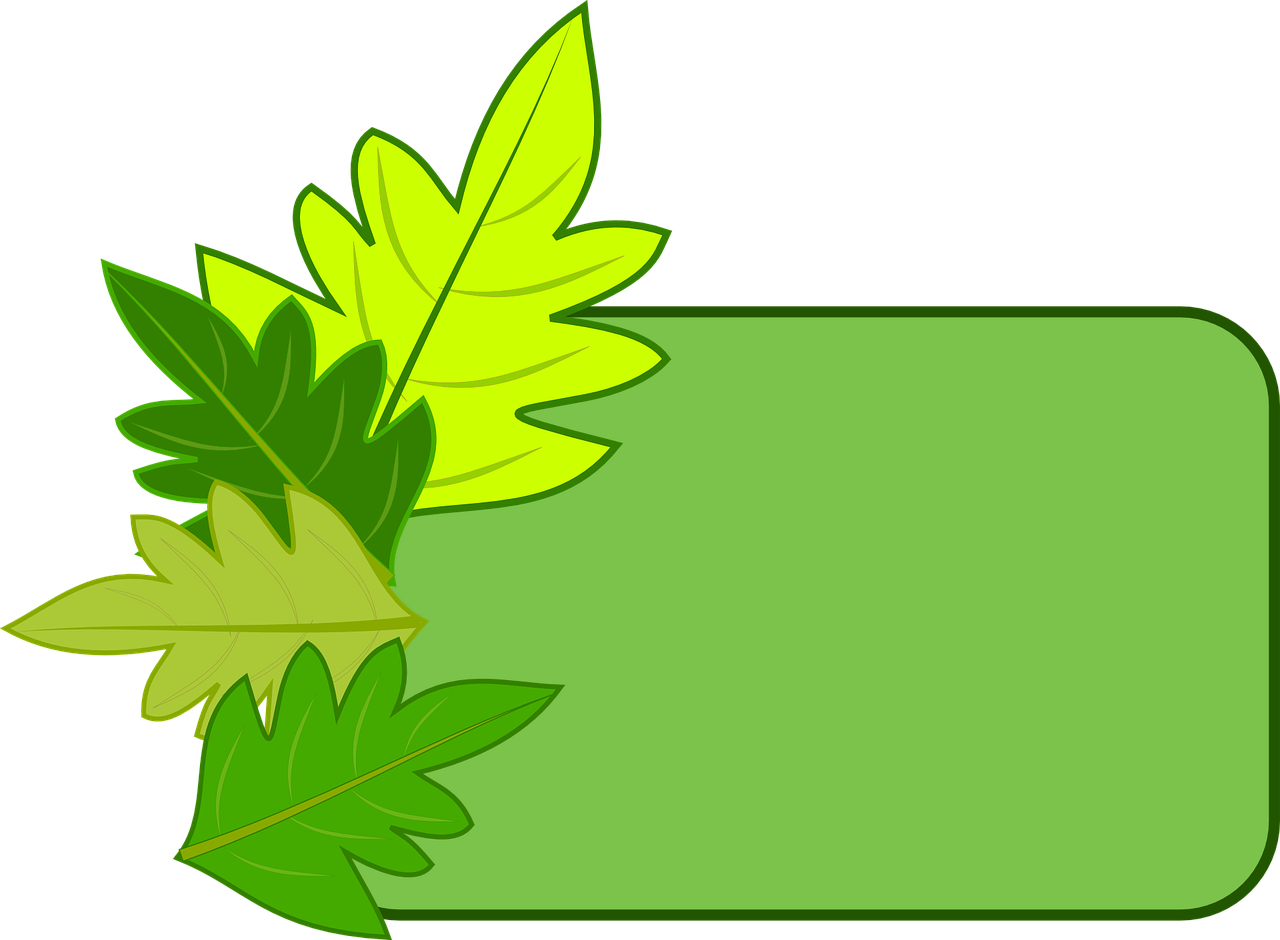 ТРИ ЛОВЦА
Била три ловца: двојица нису имала оружје, а трећи је био    
без пушке. 
       Пођу они једном у лов и истјерају три зеца. Два зеца утекоше, а трећег нису убили. Оног којег нису убили, узму и понесу кући.
      Дођу пред једну кућу која није имала ни зидова, ни темеља, ни крова.
Позову домаћина, који није био ту, и рекоше:
- Дај нам некакав лонац да скувамо зеца. 
Домаћин рече: 
- Имам три лонца. Два су разбијена, а трећи нема дна. 
- Баш добро! – рекоше ловци.
       Узму онај лонац што није имао дна и у њему скувају зеца којег нису убили. Слатко се наједу и оду кући.
                                                     
                                                       Српска народна приповијетка
Непознате ријечи:
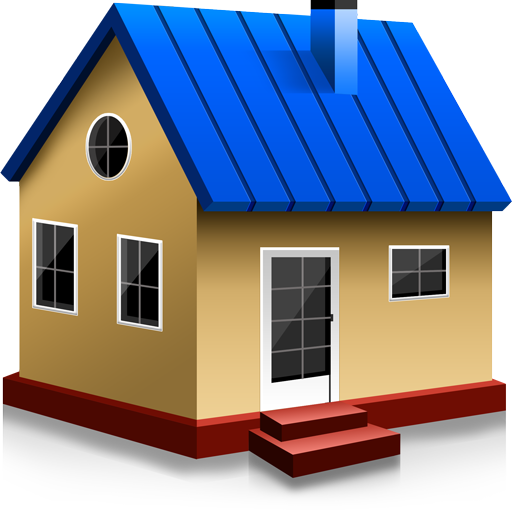 Темељ - основа куће, 
                оно на чему је кућа сазидана
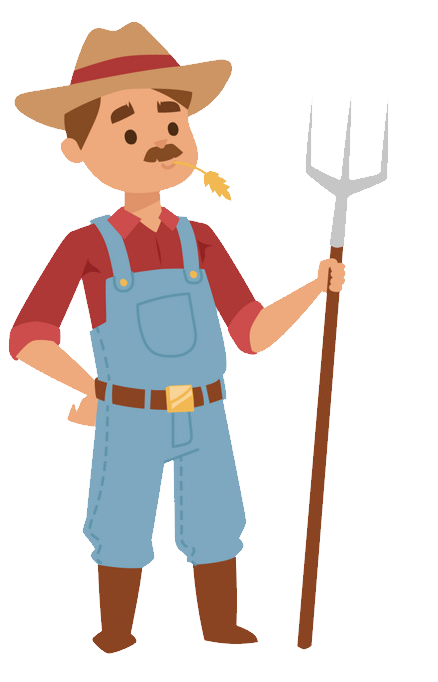 Домаћин - власник куће или стана, 
                     онај ко дочекује госте
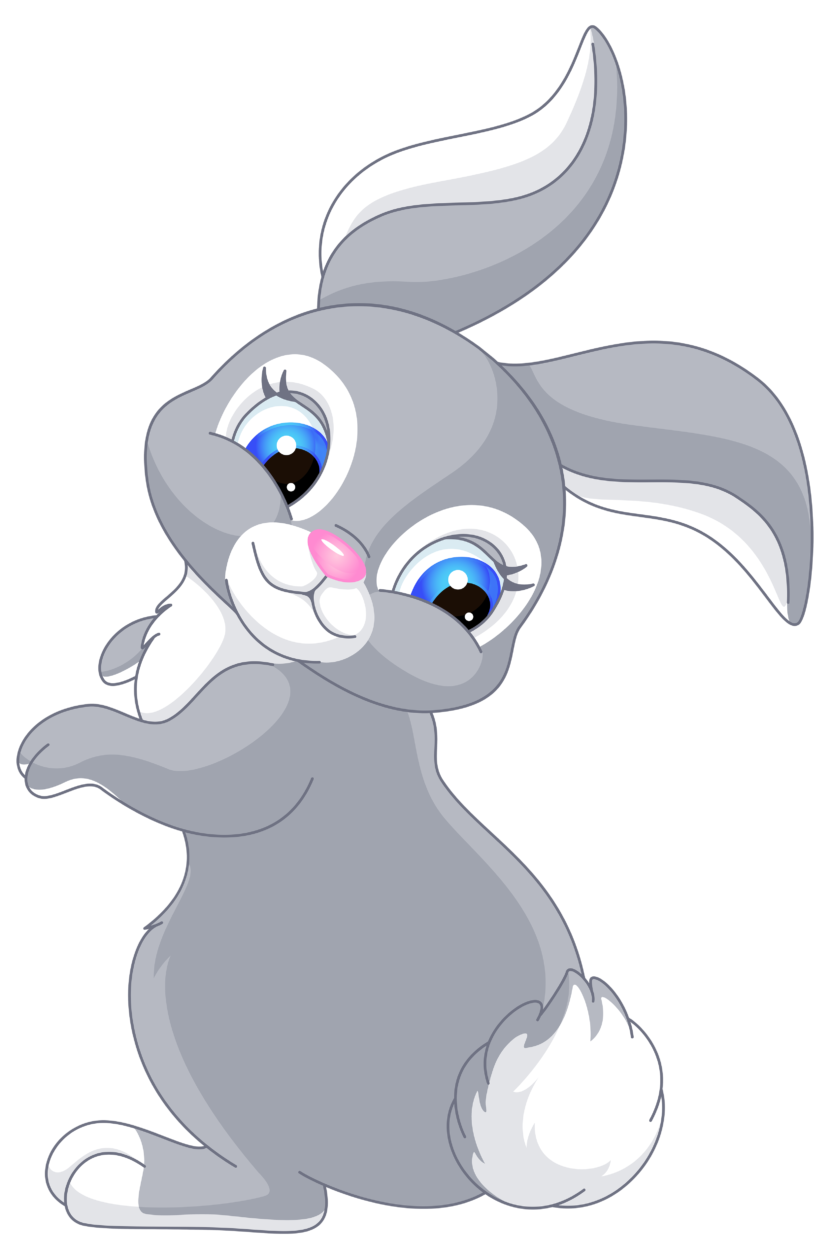 Да ли вам се свидјела прича?
Шта вам се највише свидјело?
Да ли ти је ова прича смијешна?
Зашто?
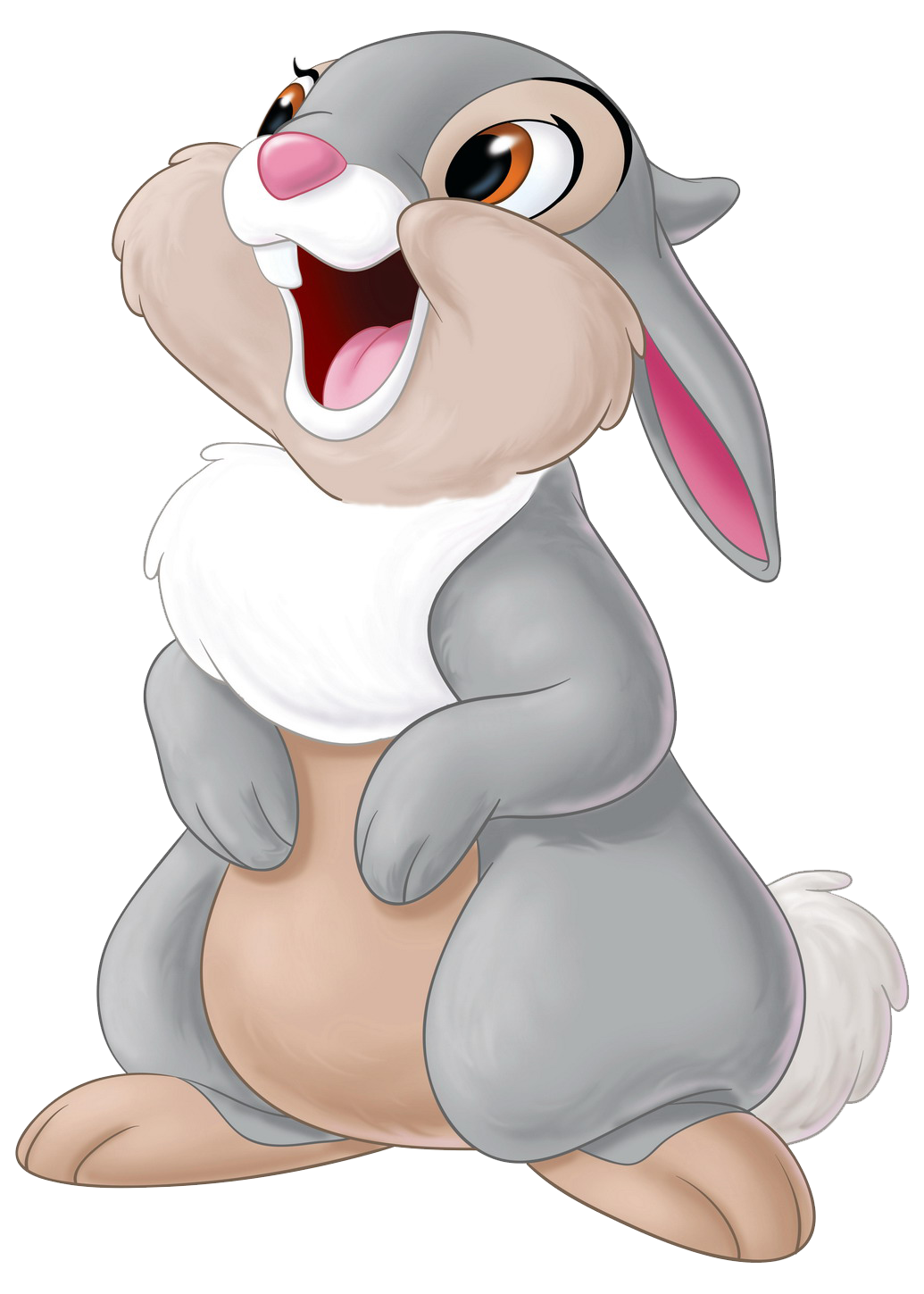 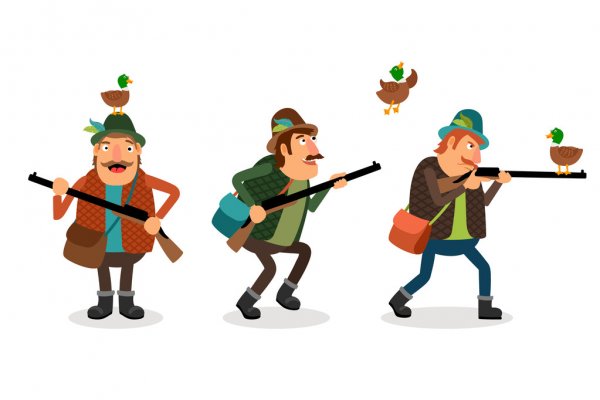 Шаљиве приче нам описују разне догодовштине које нас наводе на смијех и изазивају ведро расположење.
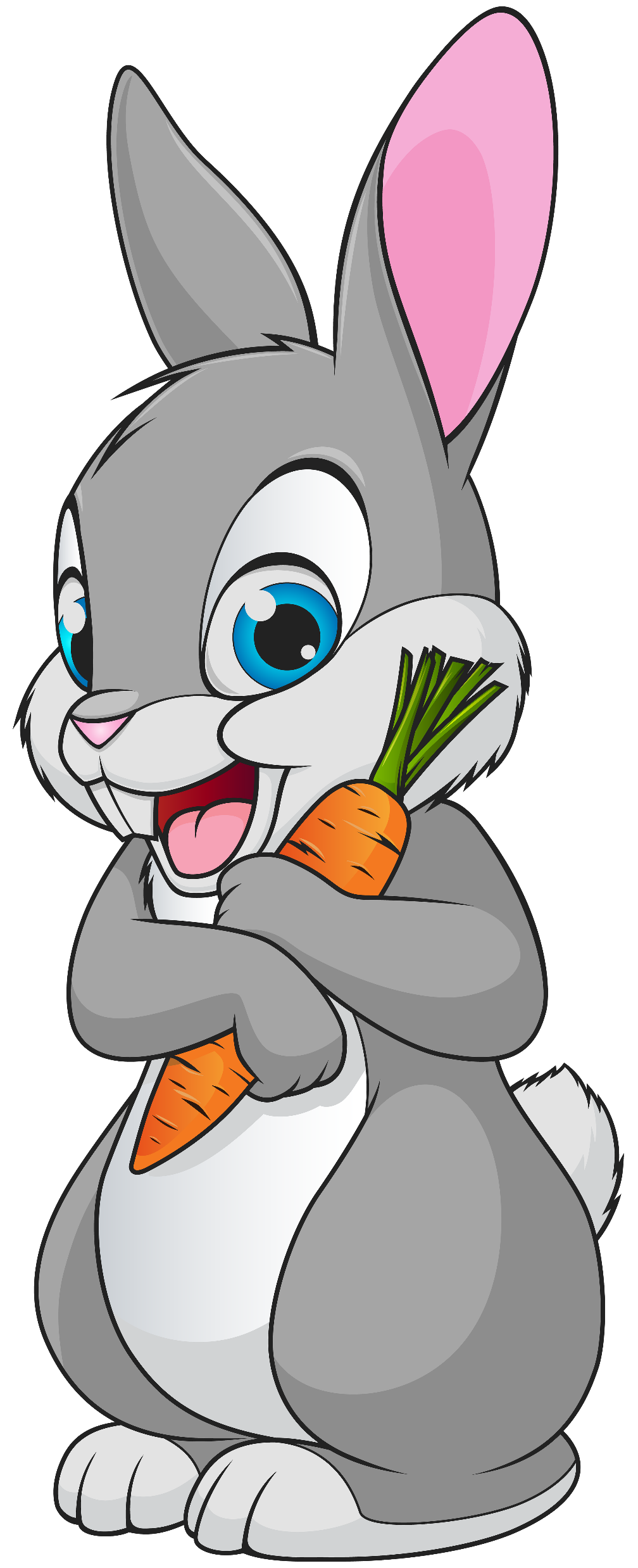 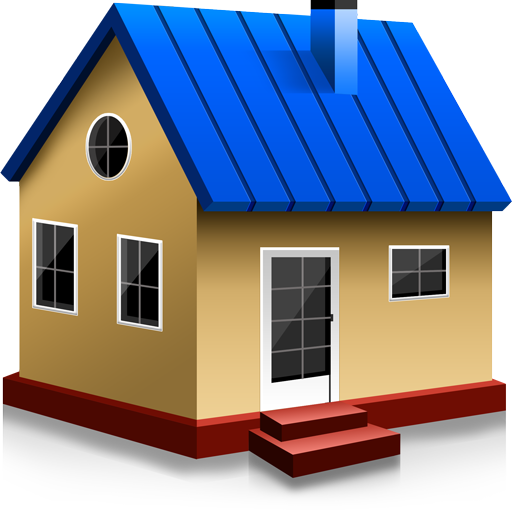 Ко су главни ликови у овој причи?
Колико зечева су нашли ловци?
Како је изгледала кућа?
Шта су ловци тражили од домаћина?
У каквом су лонцу скували зеца?
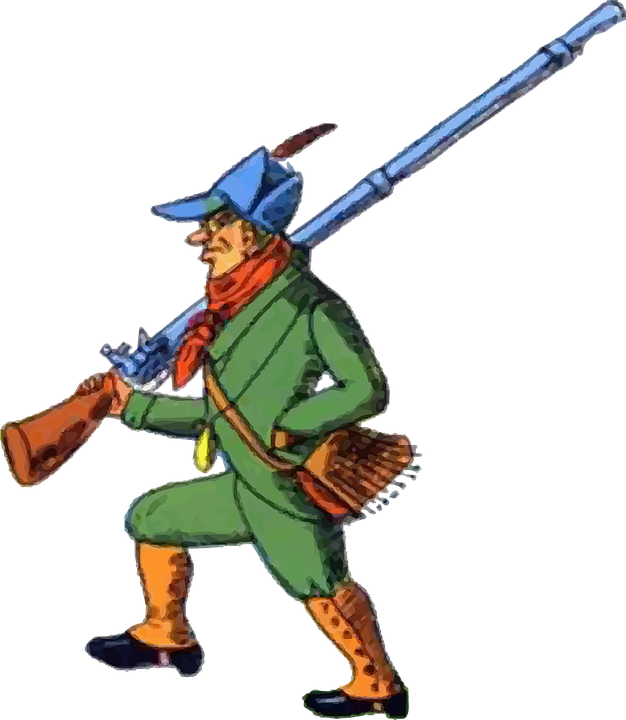 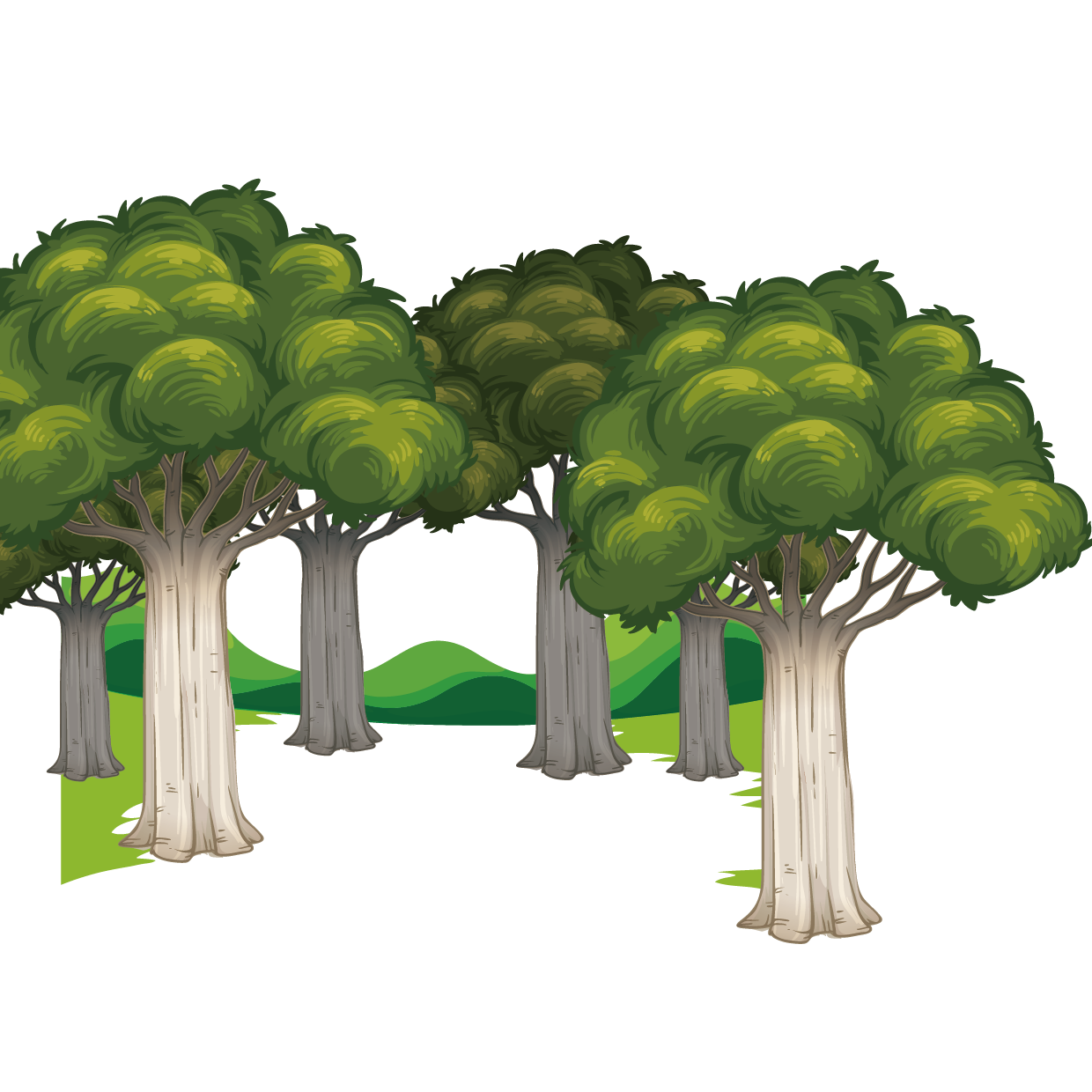 Прича је занимљива и много нас је насмијала. 
Да ли је све истинито у њој?

Управо су нас неистинити детаљи из приче забавили.

Ловачке приче – приче у којој има веома мало истине, а много претјеривања, увеличавања и уљепшавања онога што се стварно десило.
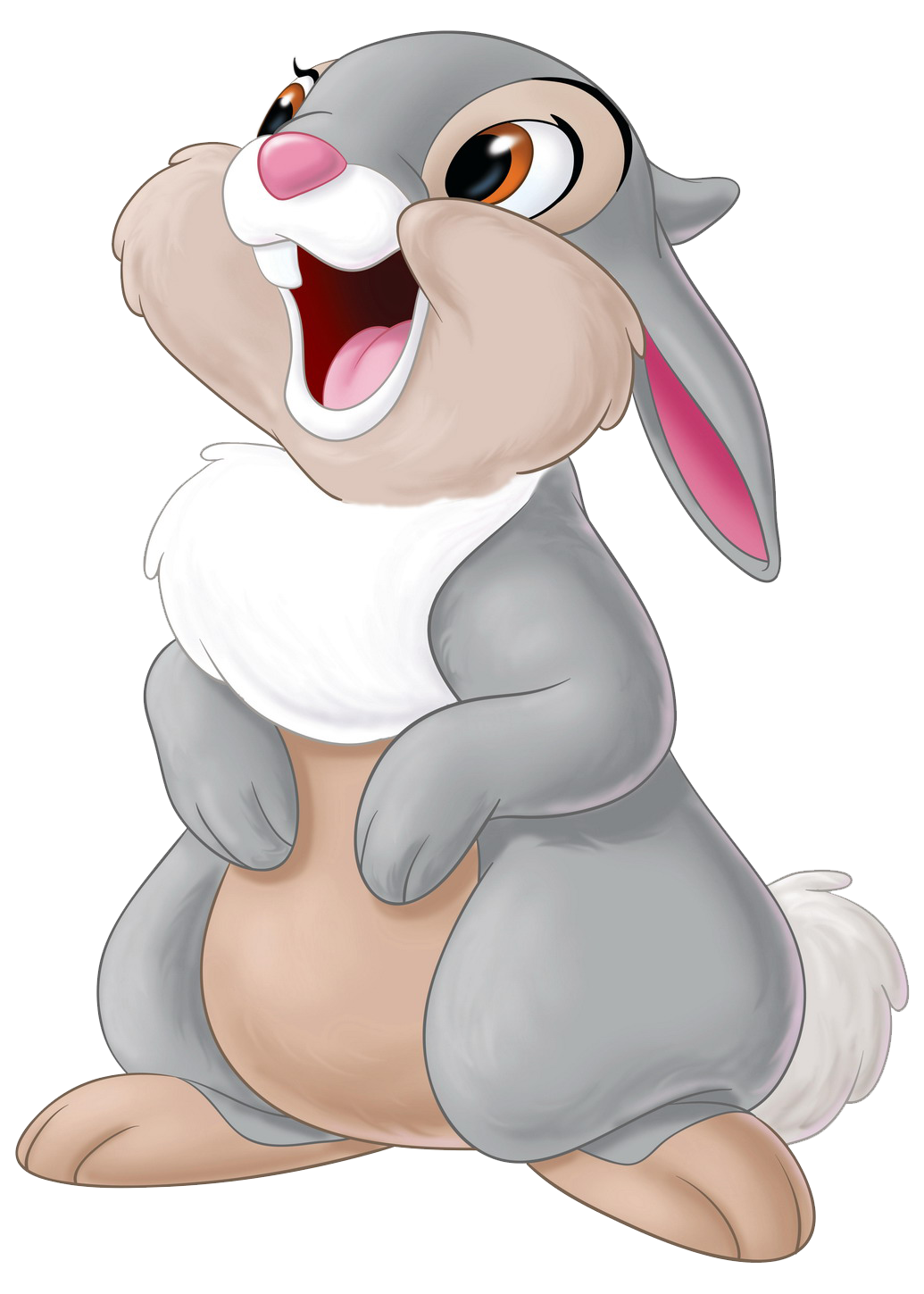 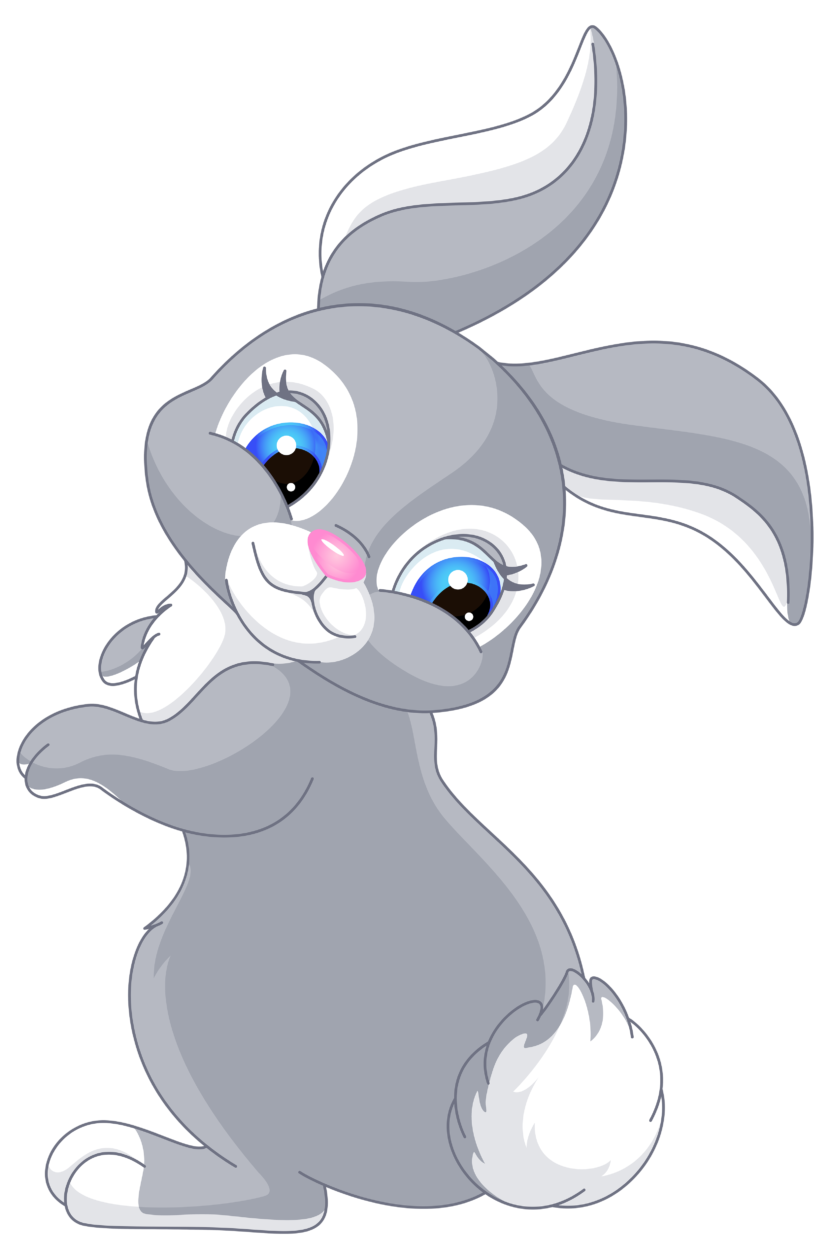 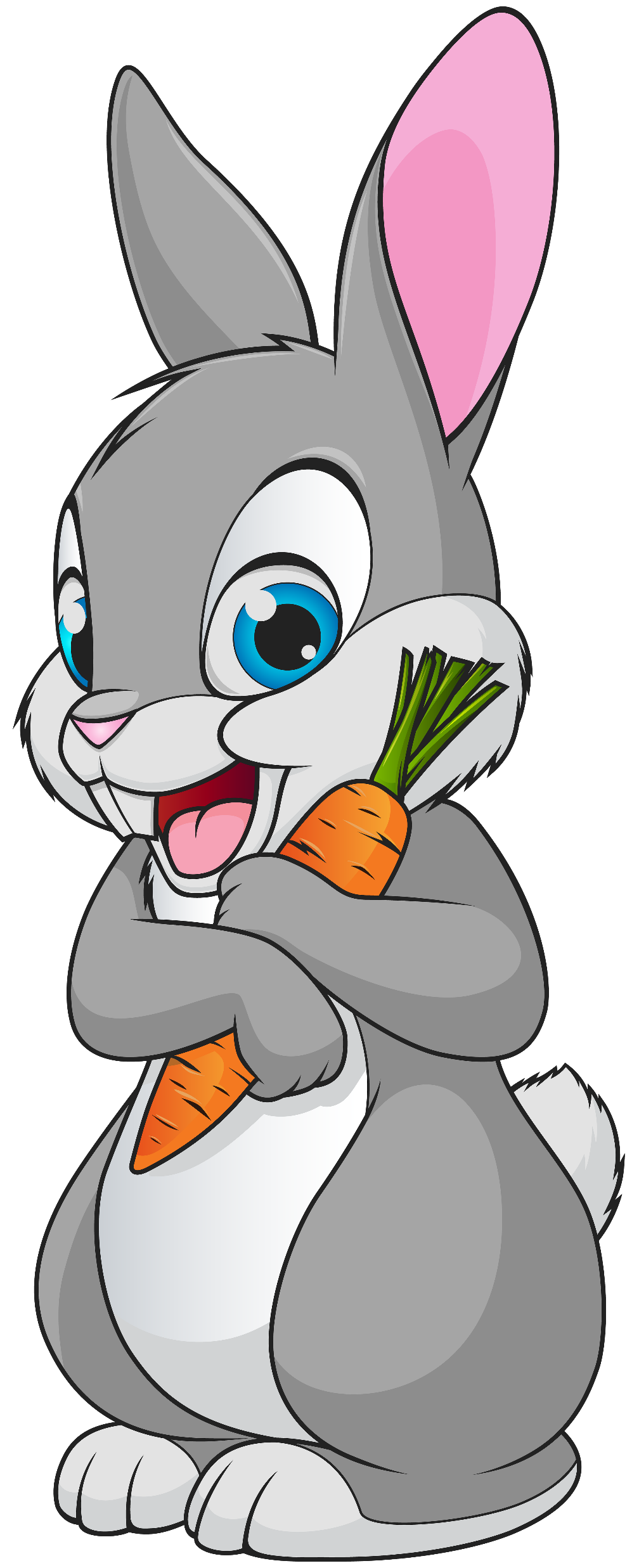 Тема: Шаљива прича о згодама и подвизима ловаца.
Ликови: три ловца, домаћин
Мјесто радње: шума
Вријеме радње: дан
Порука: Свака шала је пола истине.
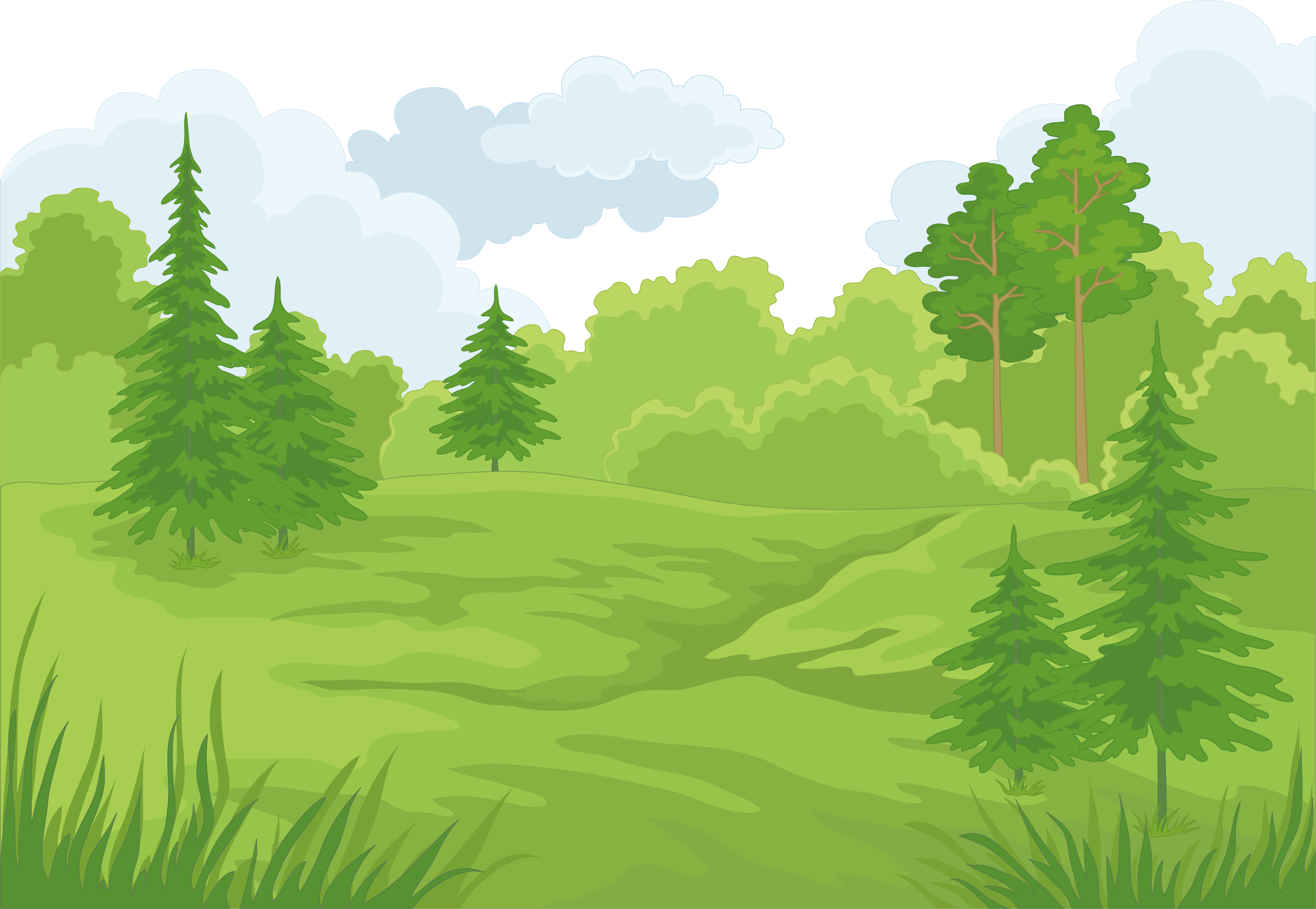 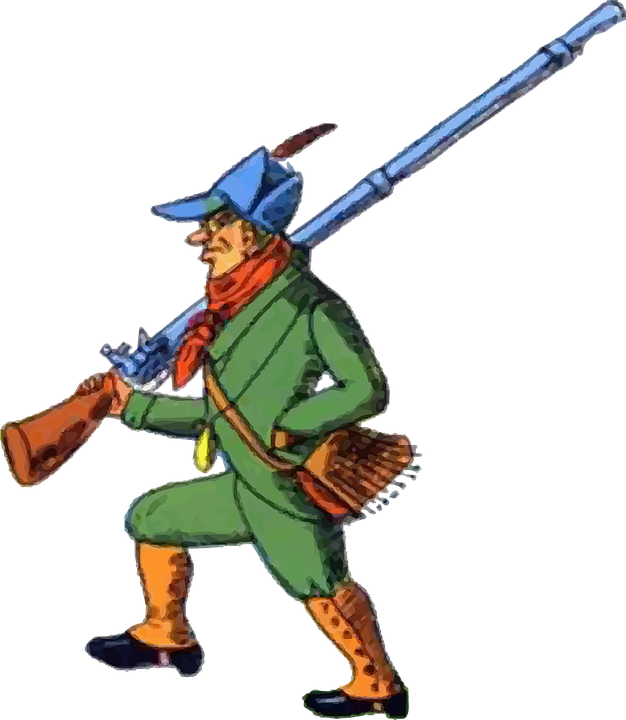 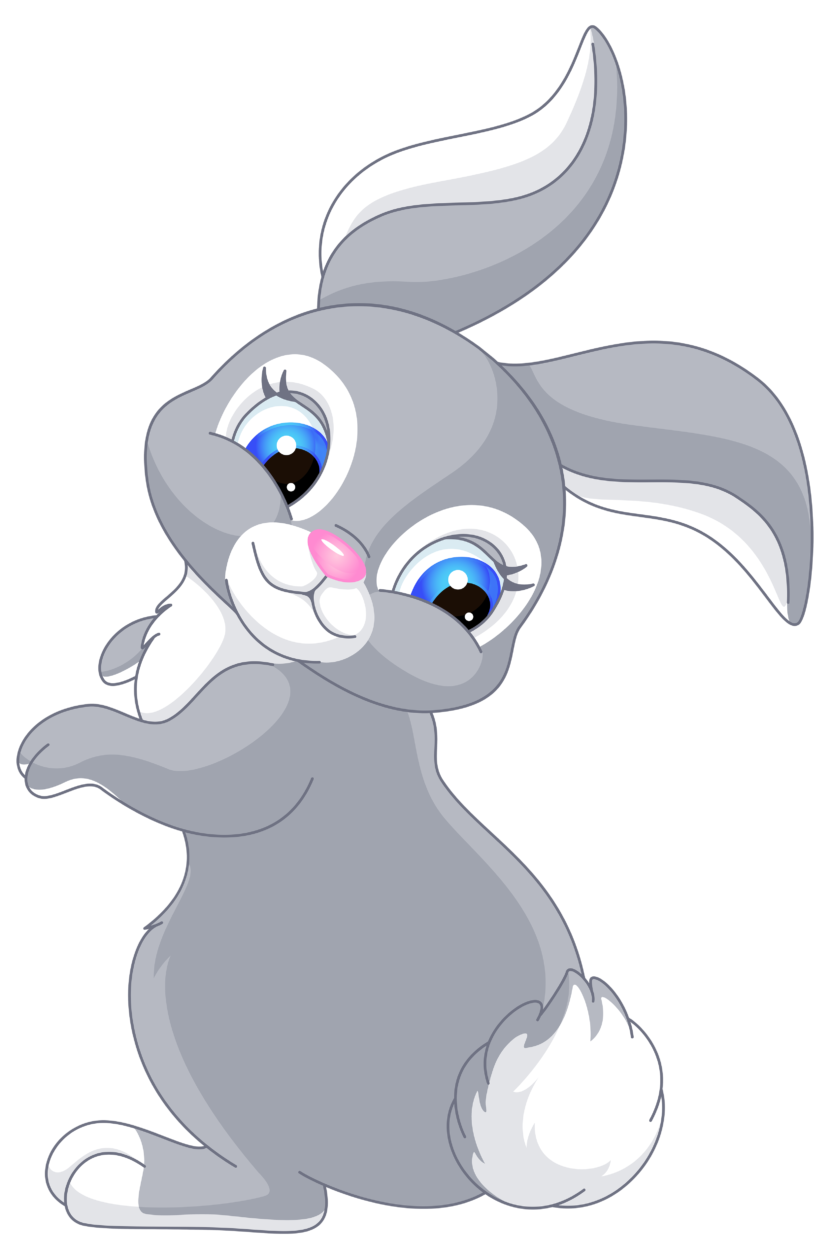 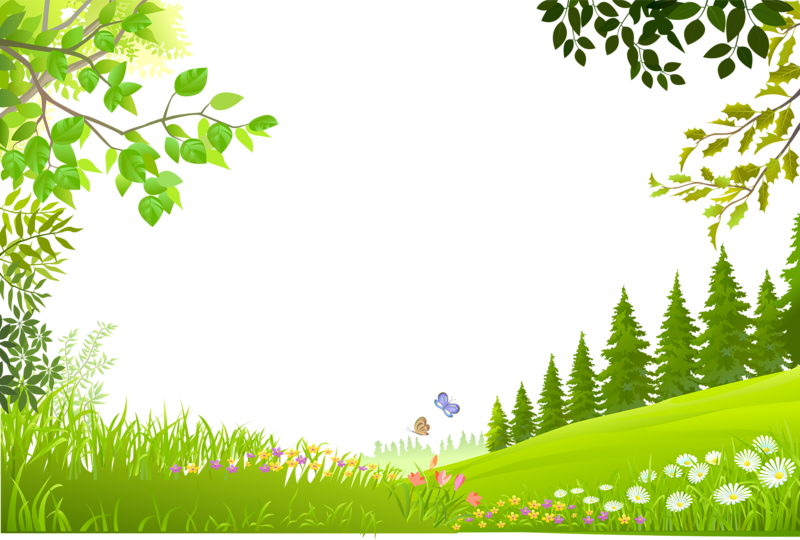 Задатак за самосталан рад:
Илустровати причу у својим свескама.
Природа и друштво – 2. разред
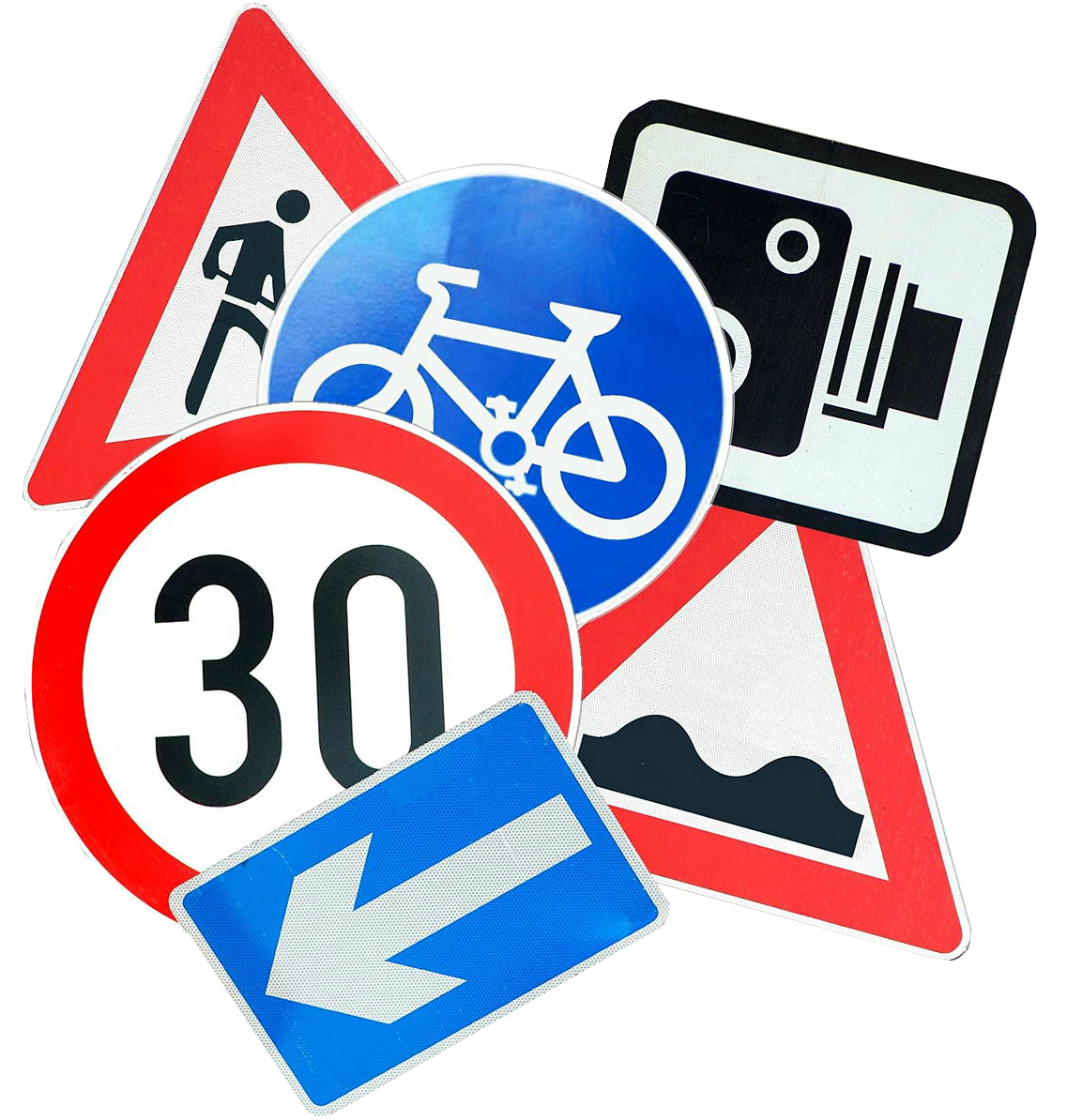 САОБРАЋАЈ 
У МОМ МЈЕСТУ
утврђивање
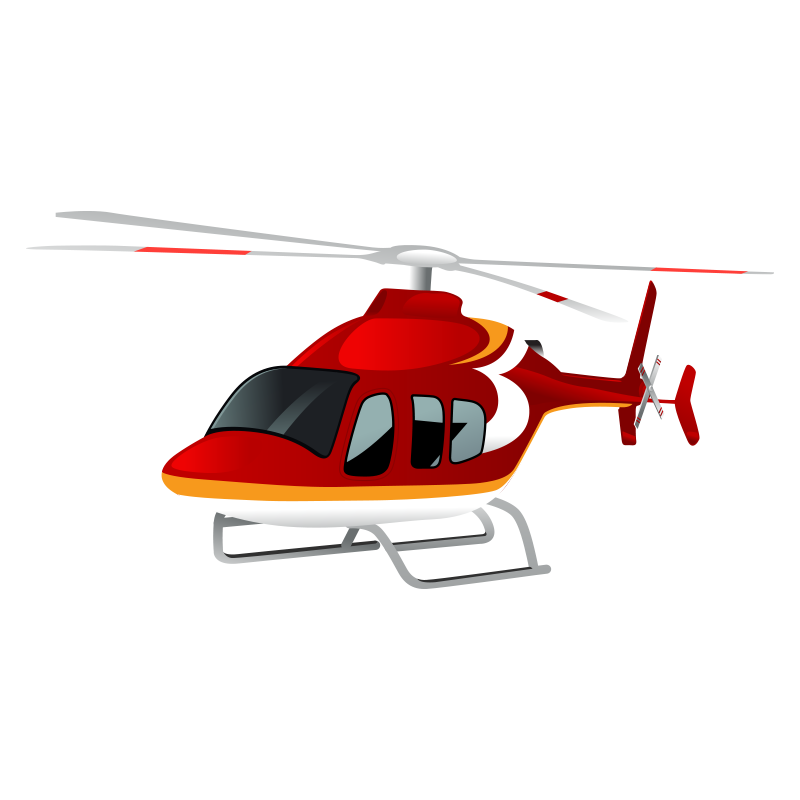 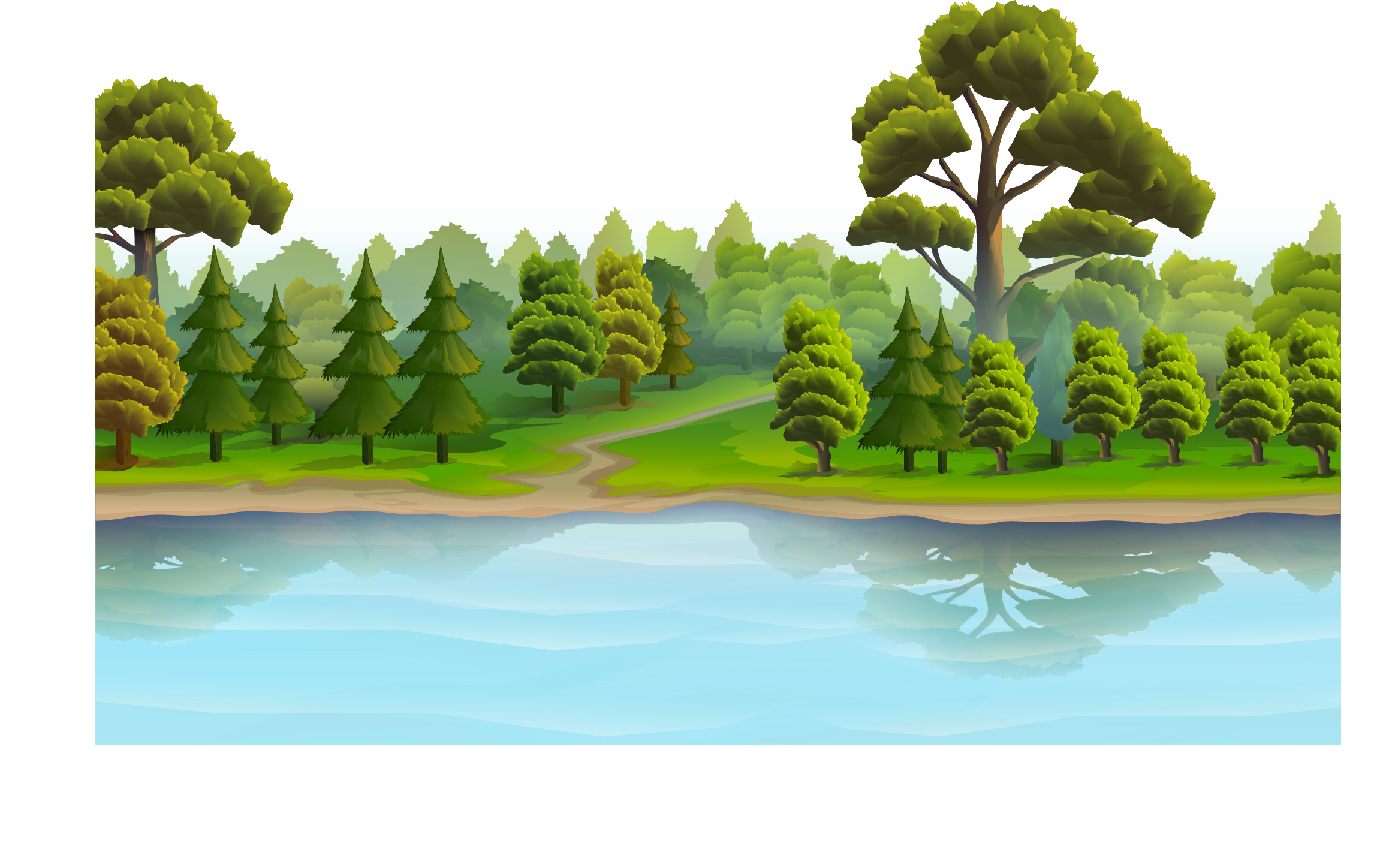 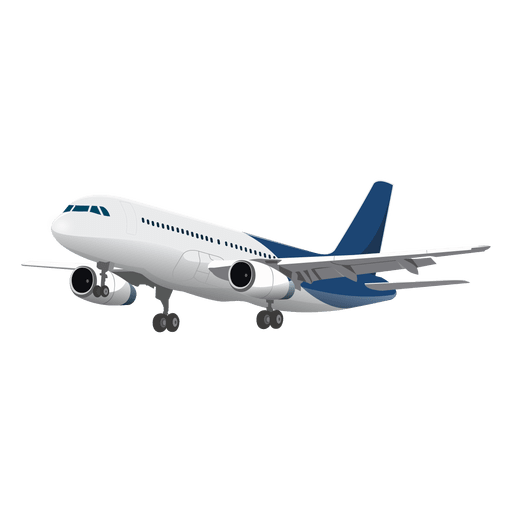 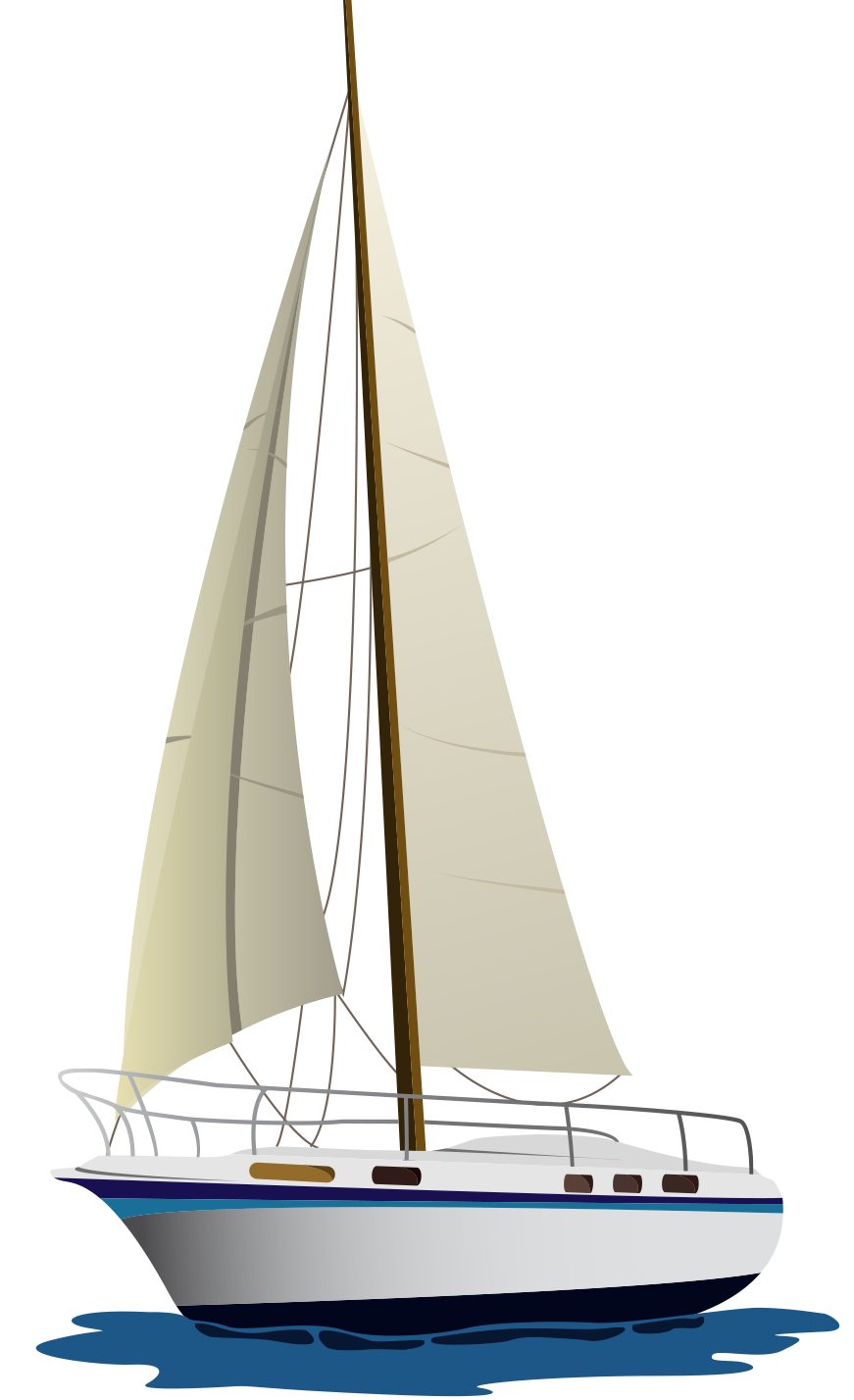 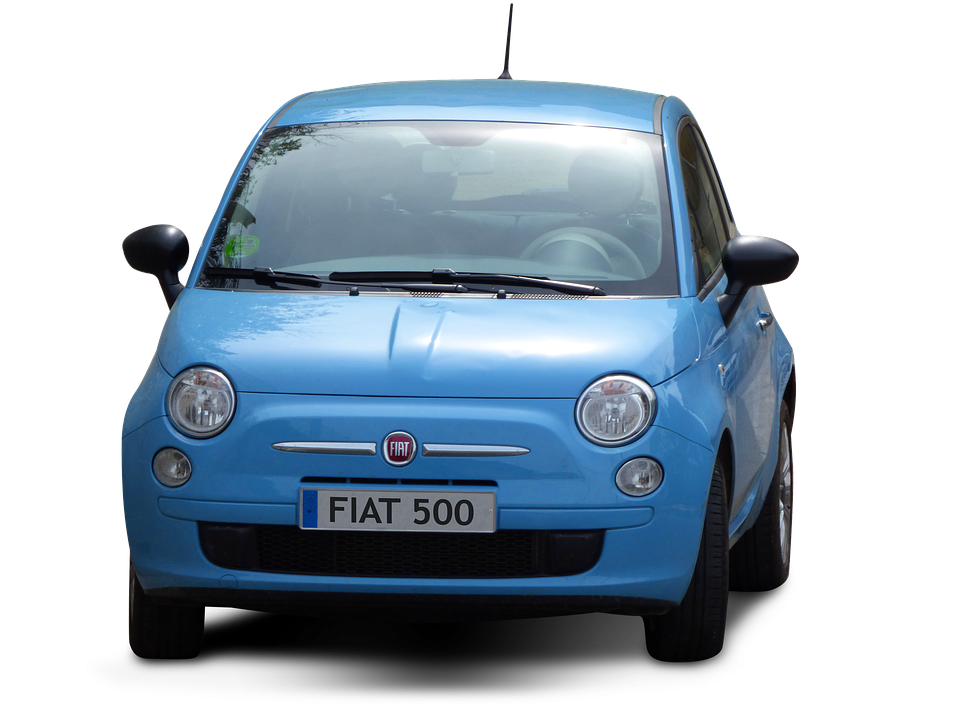 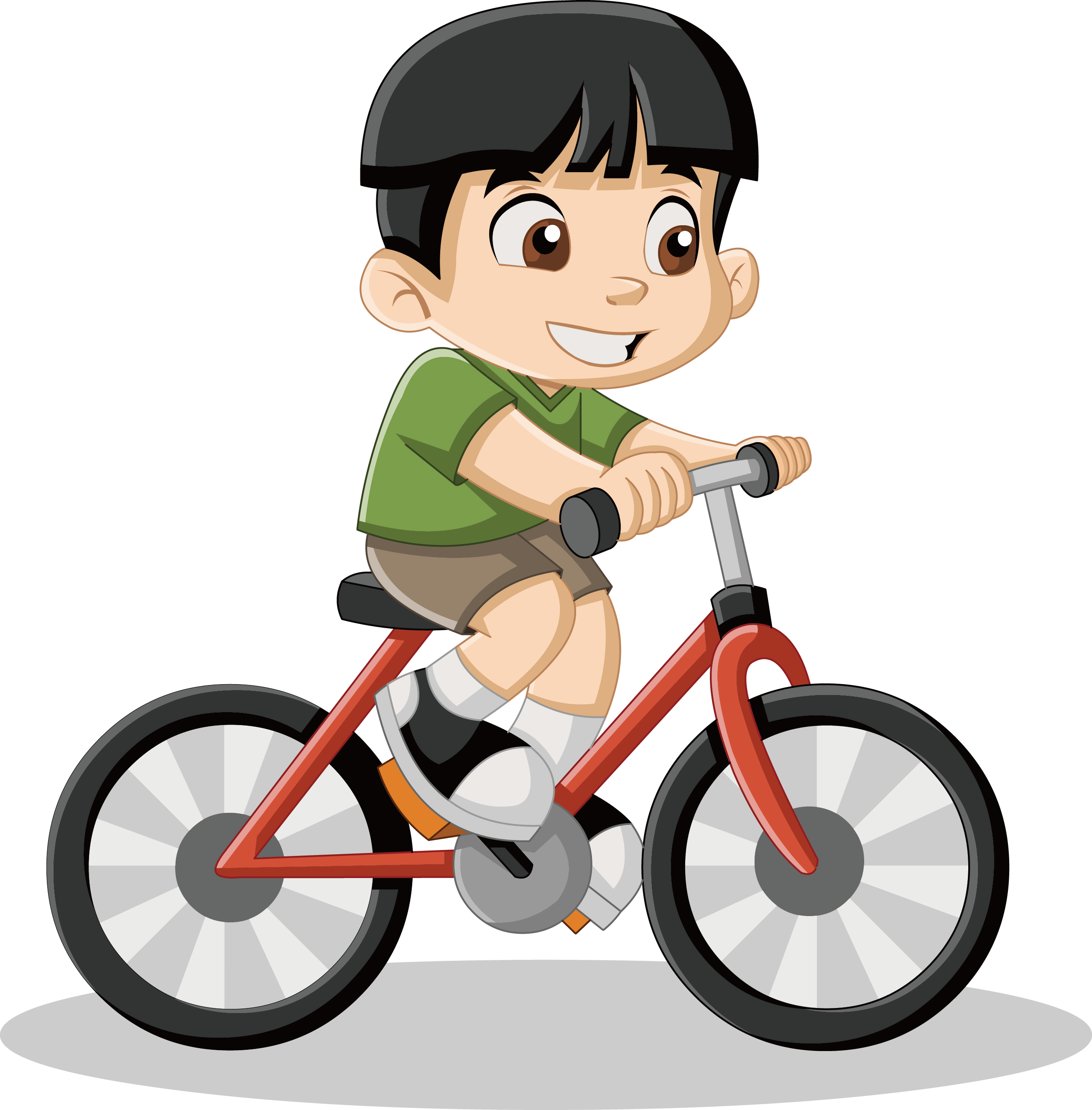 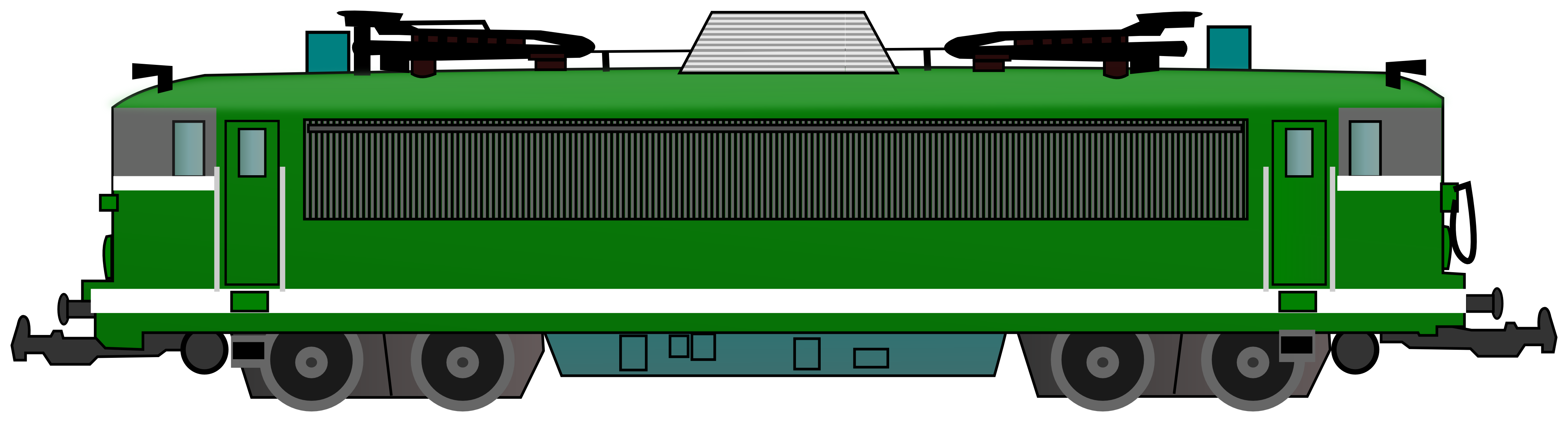 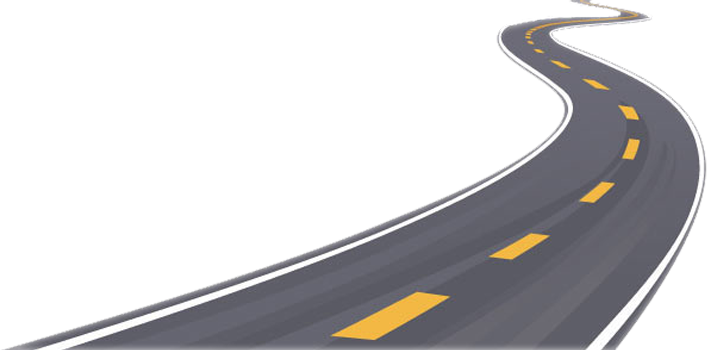 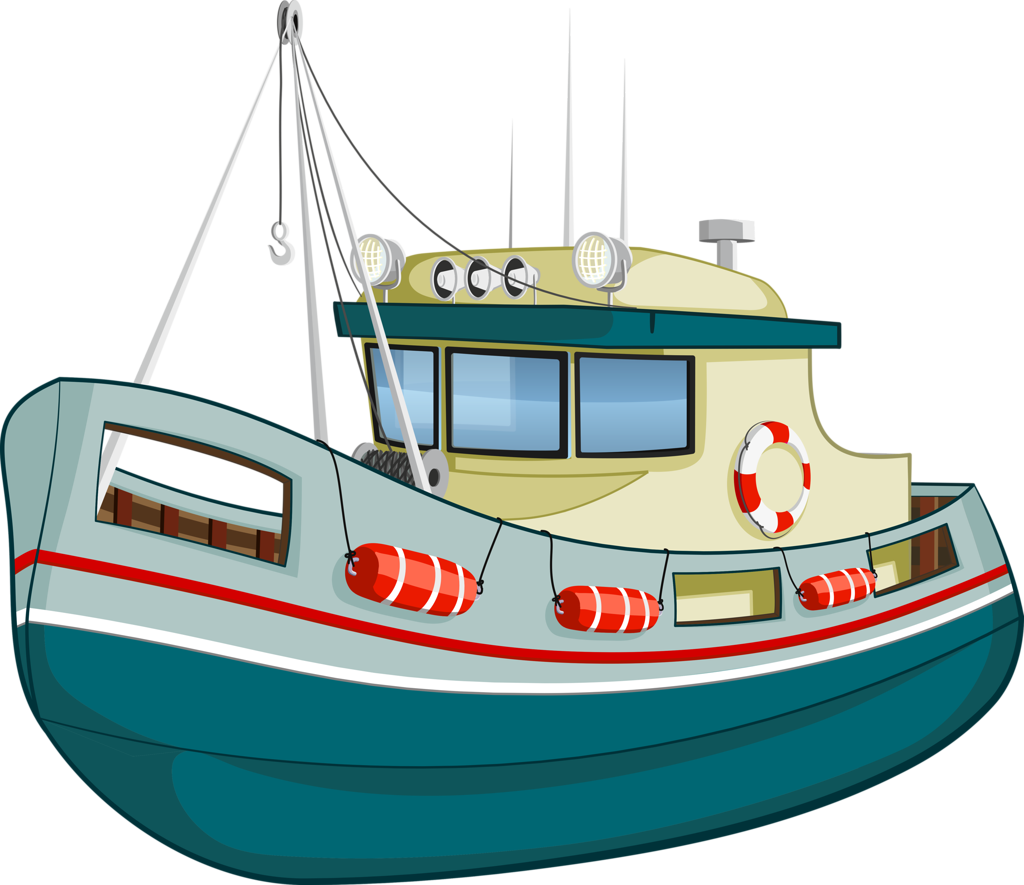 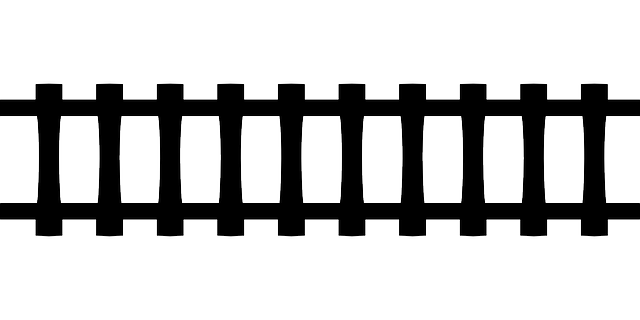 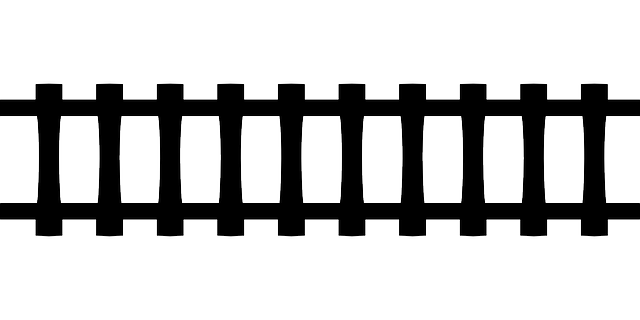 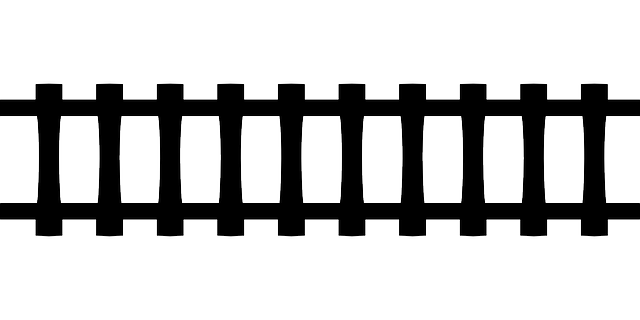 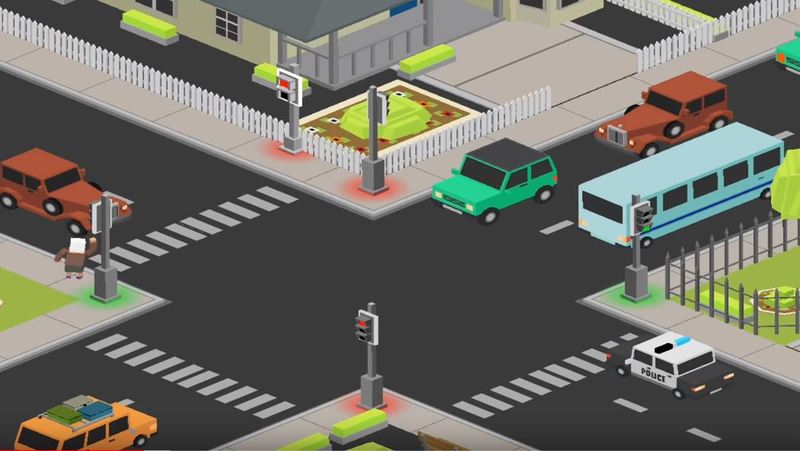 Саобраћајни полицајац регулише саобраћај тамо гдје нема семафора.
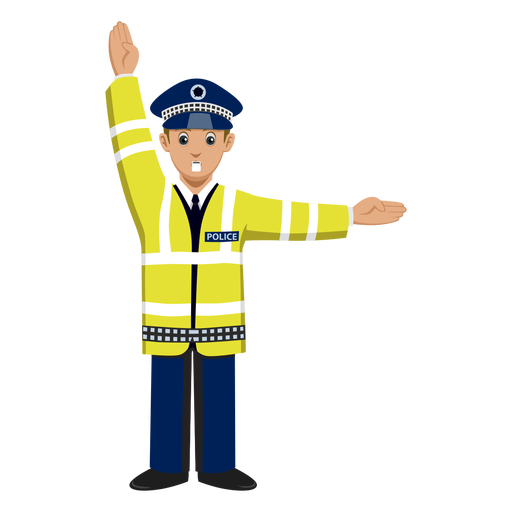 У случају саобраћајне незгоде позивамо:
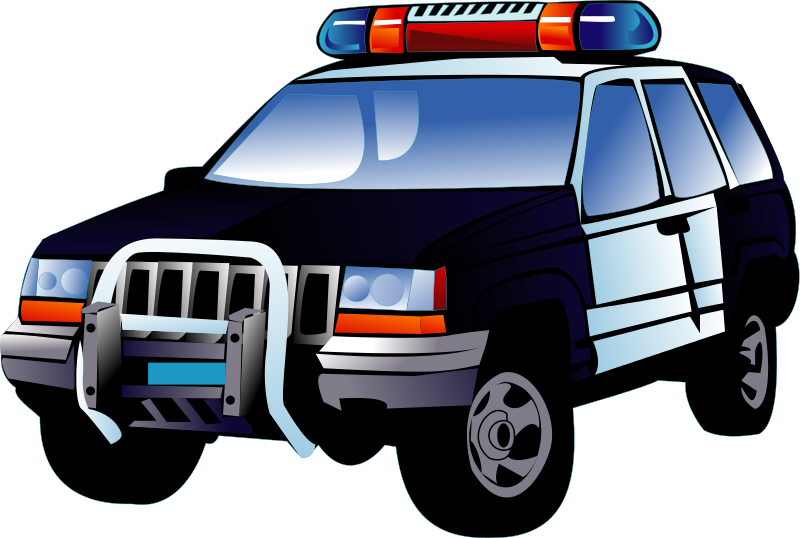 122 – ПОЛИЦИЈА
124 – ХИТНА ПОМОЋ
123 – ВАТРОГАСЦИ
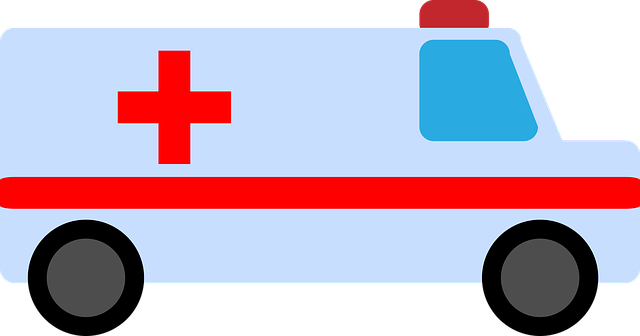 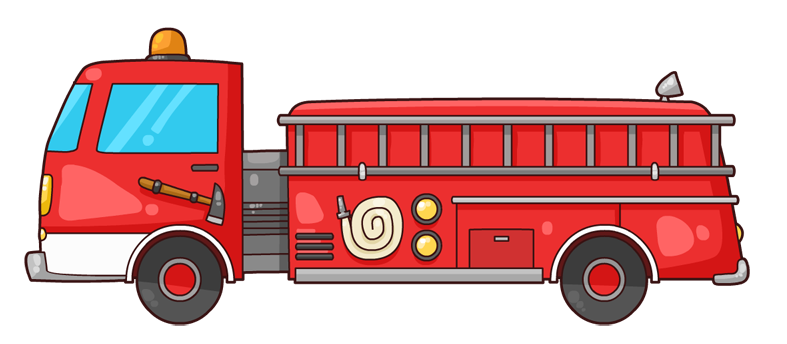 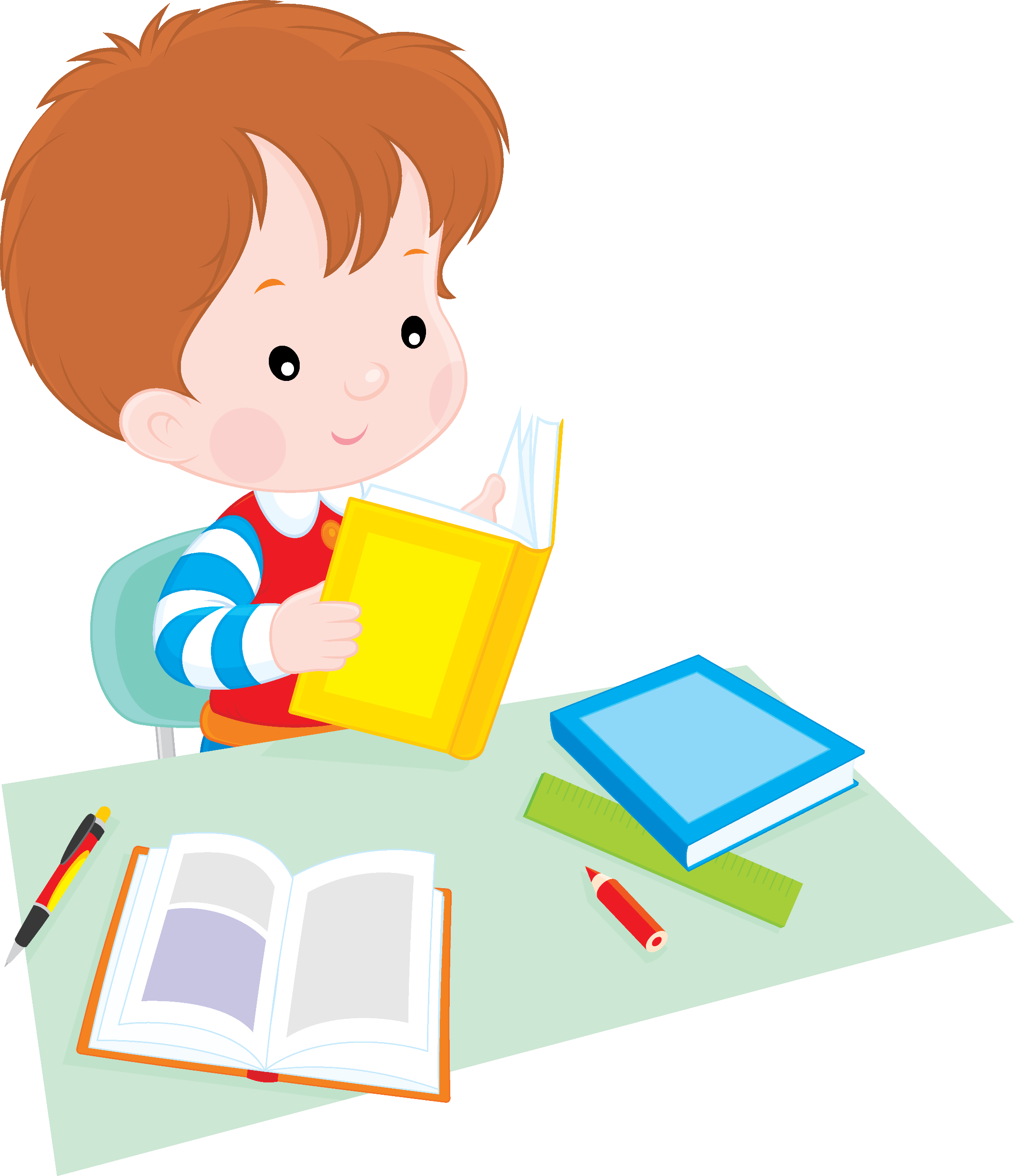 ЗАДАТАК ЗА САМОСТАЛАН РАД:
Урадити задатке 
из Радне свеске на страни 26.